PID and Lead-Lag Control for Magnetic Levitation System
Lauren Adachi
ENGN 1931Y
Magnetic Levitation Systems
Motivation: controlling magnetic levitation systems 
Applications include
High-speed rail
Spacecraft launches
Manufacturing
Biosensors, diagnostic, tissue engineering
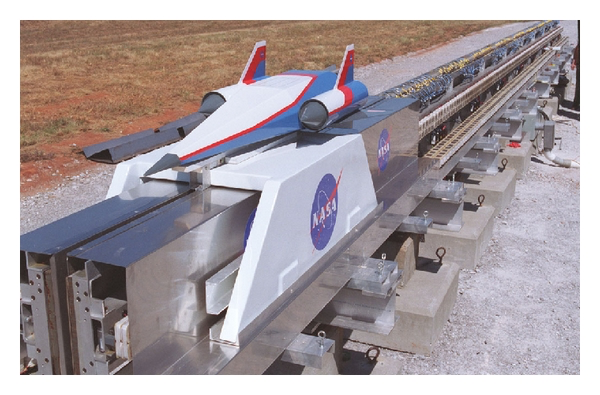 Maglev Train
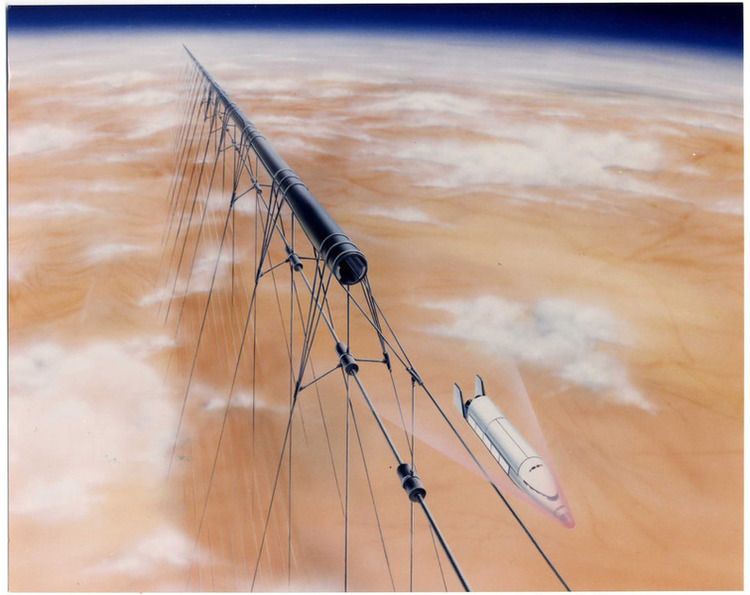 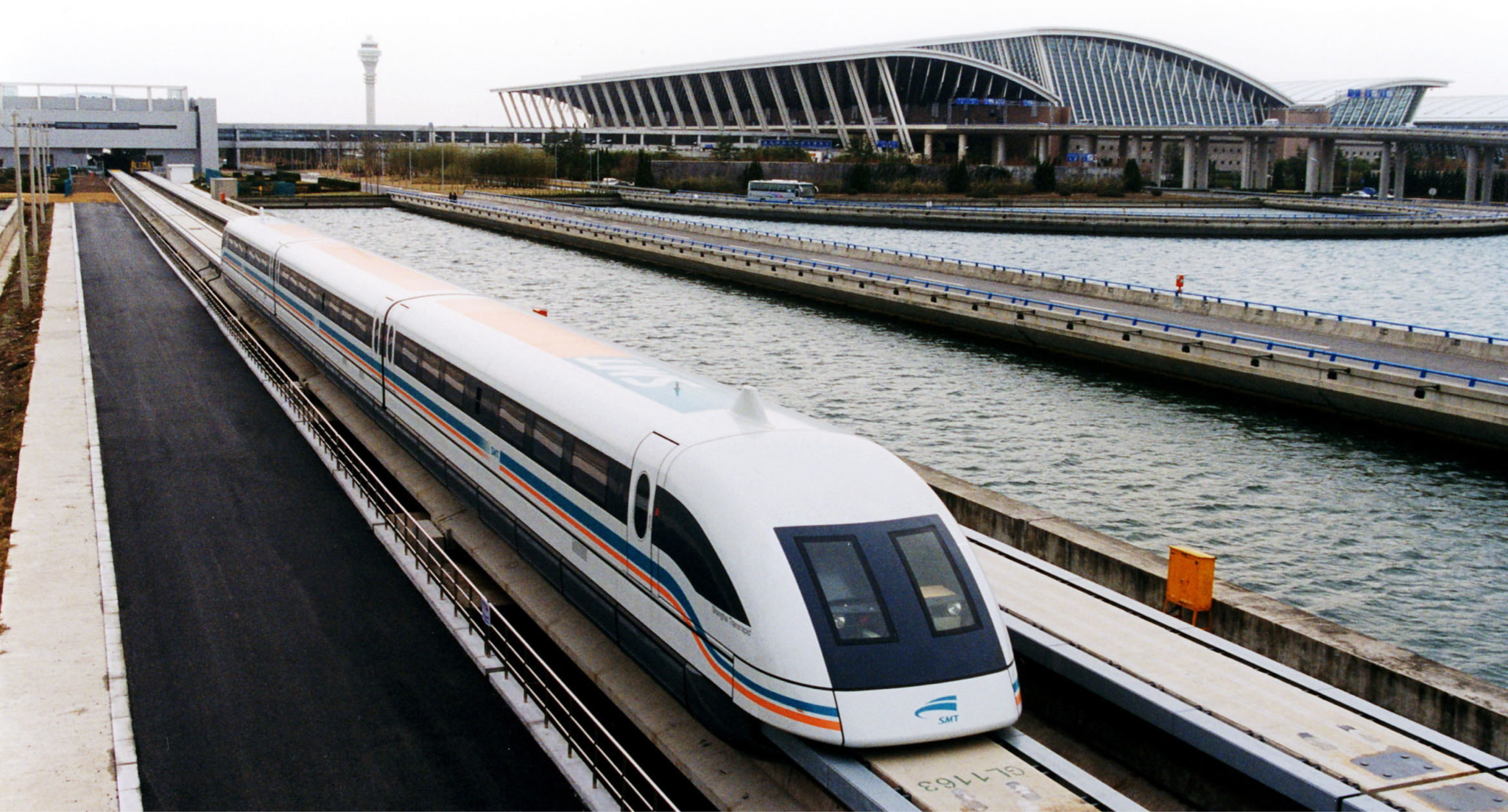 https://www.hindawi.com/journals/je/2013/537986/
https://www.intechopen.com/books/magnetic-materials-and-magnetic-levitation/magnetic-levitation-based-applications-in-bioscience
https://en.wikipedia.org/wiki/List_of_maglev_train_proposals
https://www.space.com/38384-could-startram-revolutionize-space-travel.html
System: Simple Levitation of a Ball
Equations of Motion



Transfer function
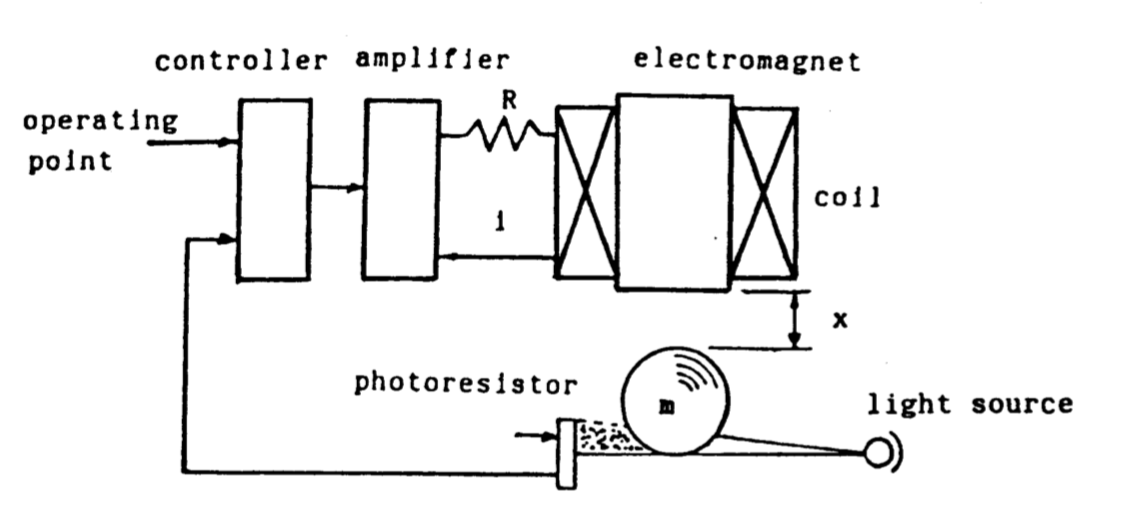 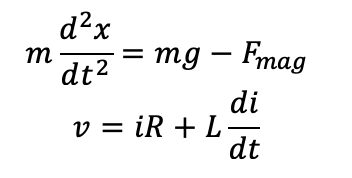 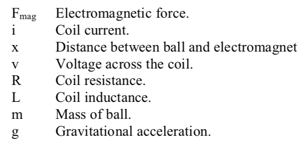 https://ieeexplore.ieee.org/document/5570565/
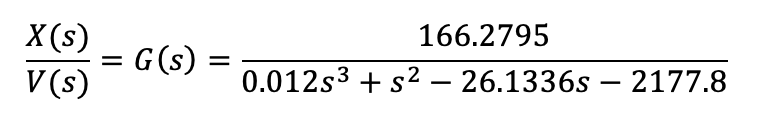 https://ieeexplore.ieee.org/document/8279085
Open-Loop System characteristics
Bode Plot
Phase always less than -180 → positive feedback → unstable
Root Locus
Poles on LHS → unstable
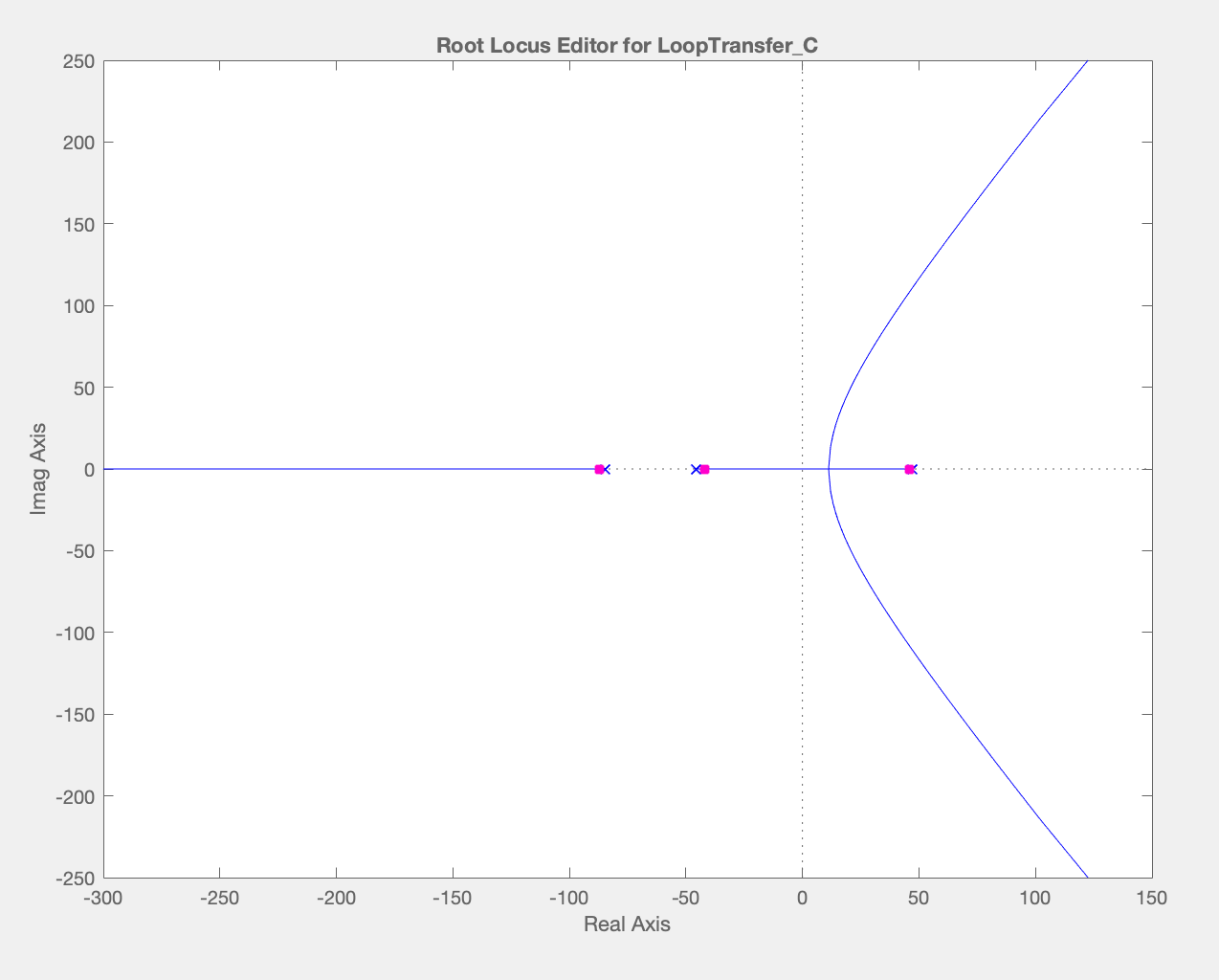 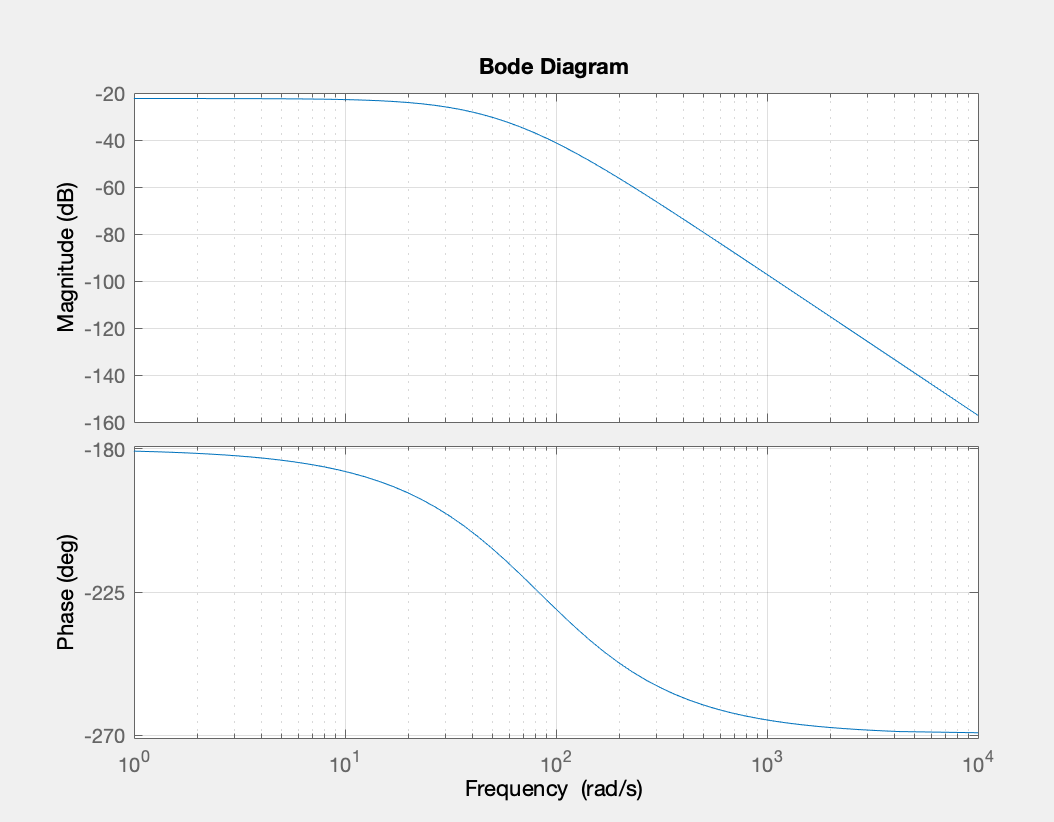 Step Response
Unstable
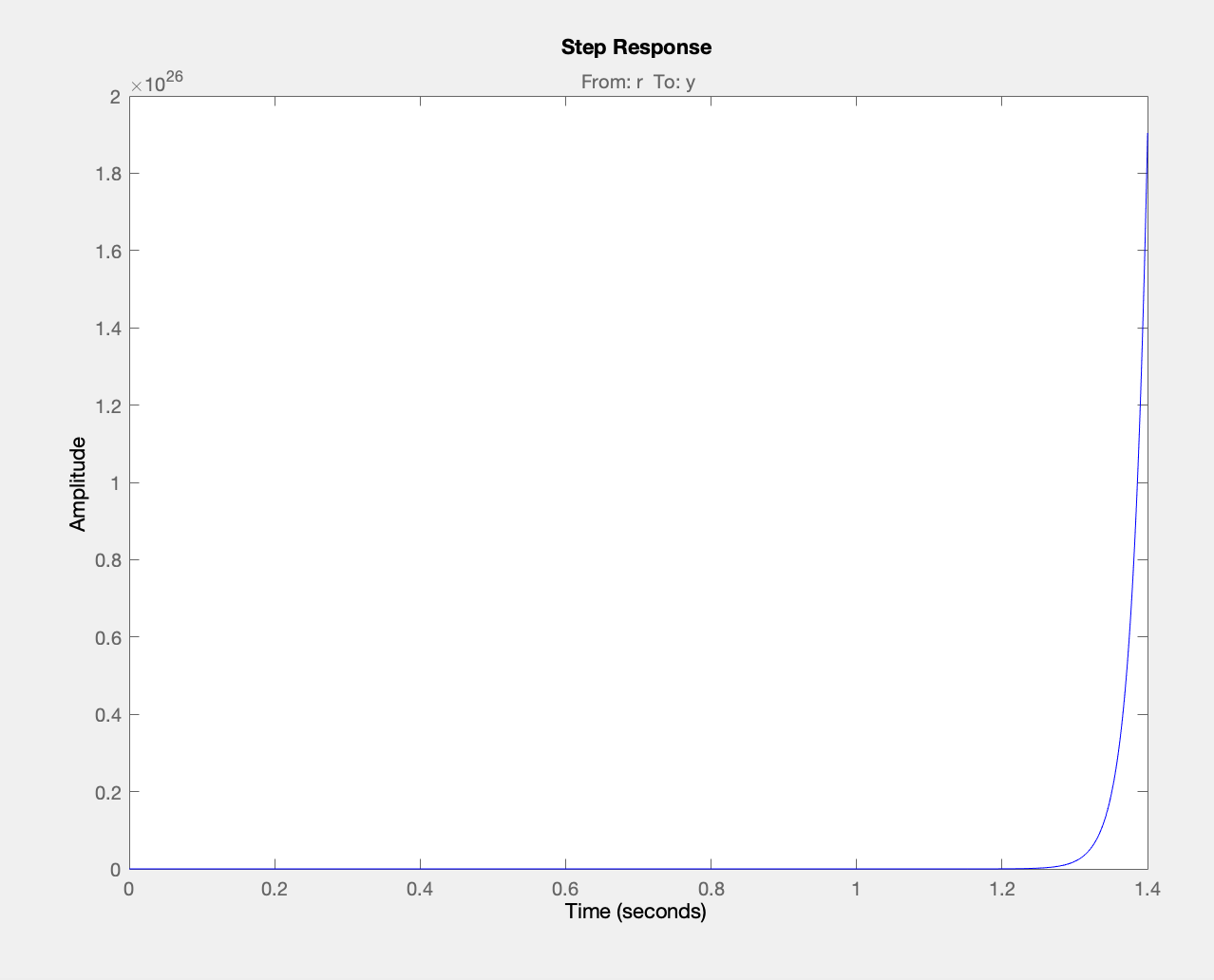 Frequency Compensator Design
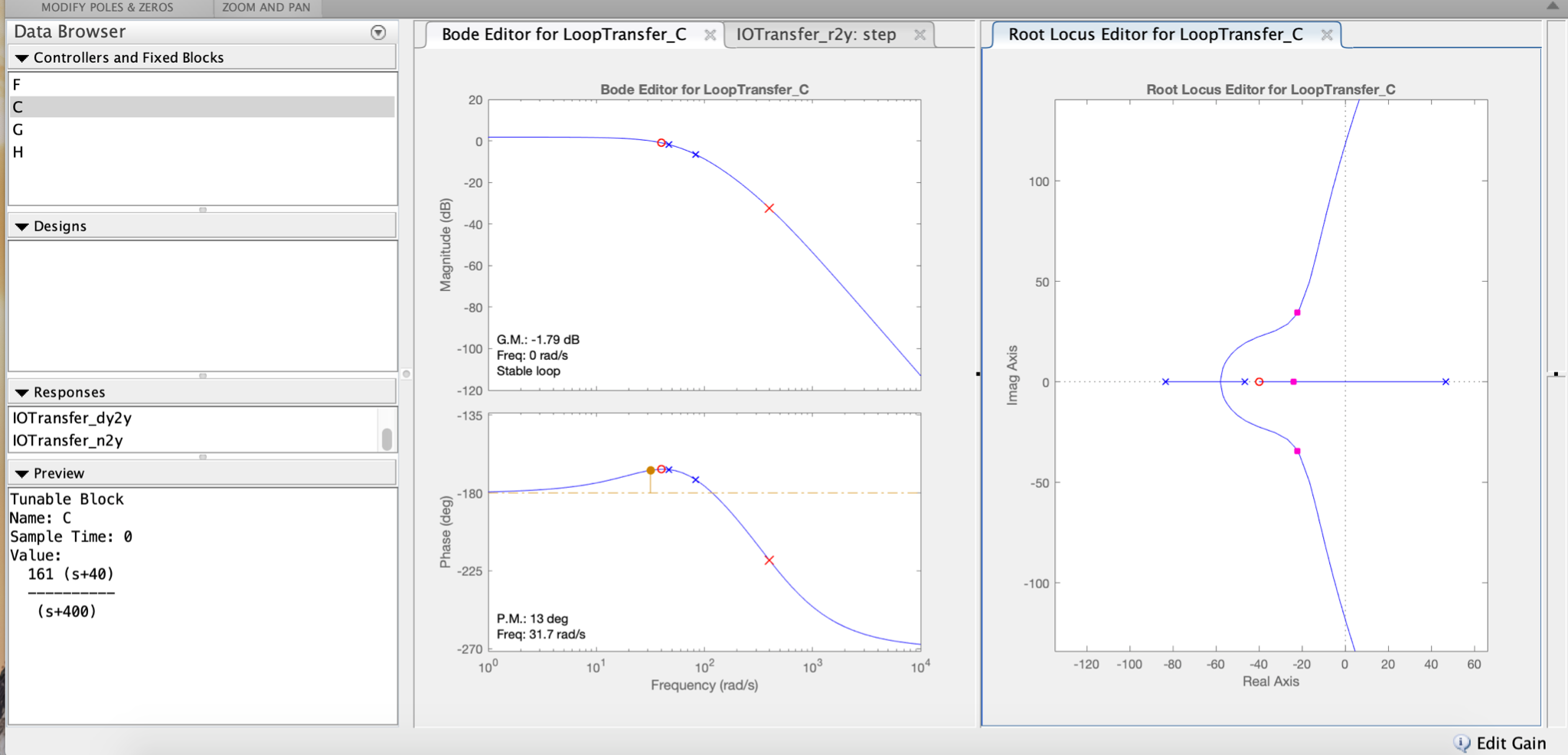 Single Lead: Design
Dc(s) = 

Specifications
Time
Fast settling time (0.127s)
Low percent overshoot (2.38%) 
Fast rise time (0.0592s)
High steady state error (final value is 5.36)
Frequency
Low GM (1.79 dB)
Low PM (13 dB)
Crossover frequency = 31.7 rad/s
Implementation
Compatible with actuator with +/- 75V range (not common, but does exist)
Requires feasible gain (161 V/V)
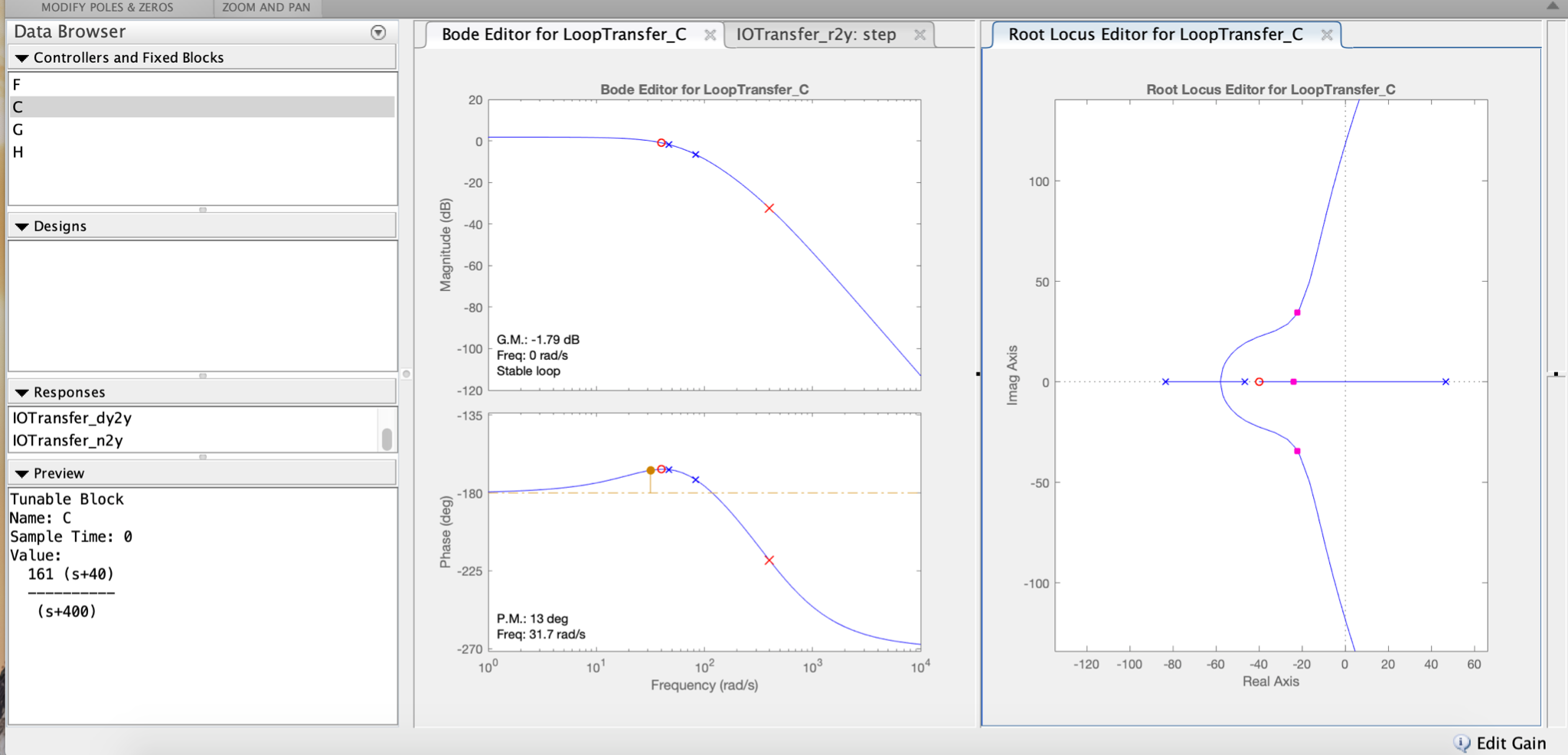 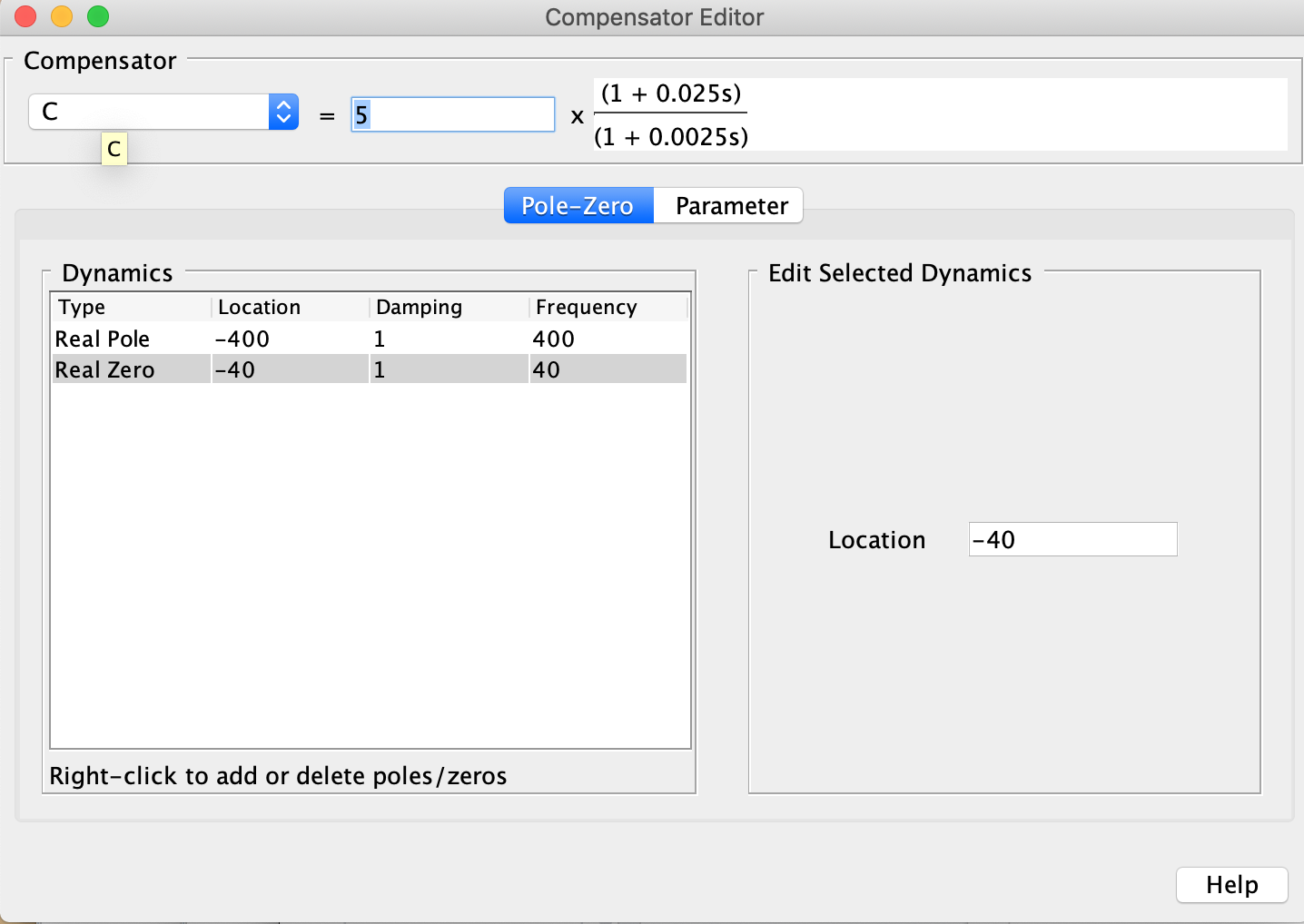 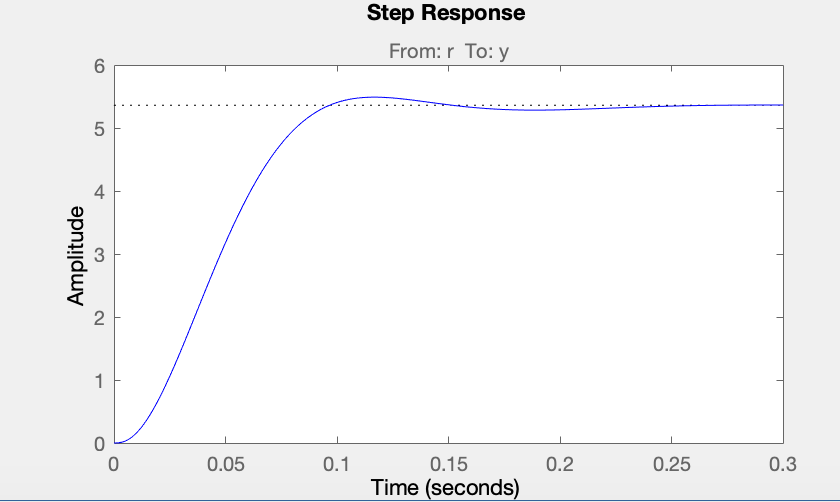 Controller output
Single Lead: Results
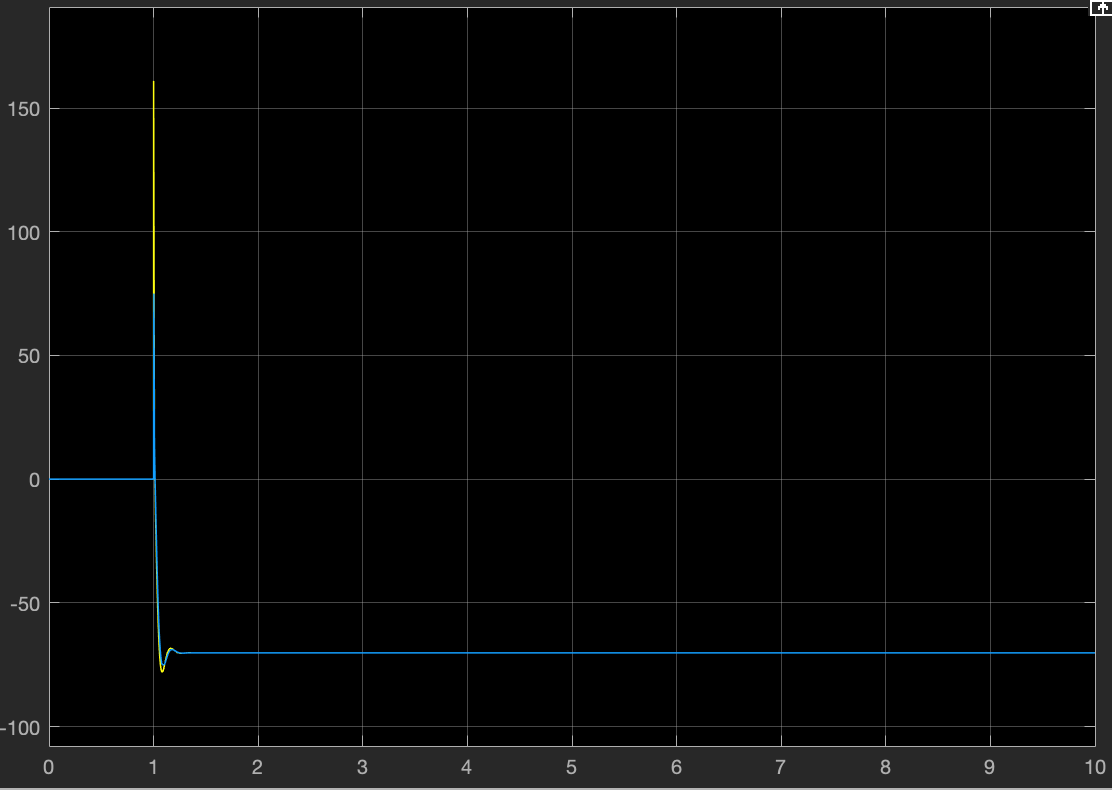 Without actuator saturation
Dc(s) = 

Compatible with actuator with +/- 75V range
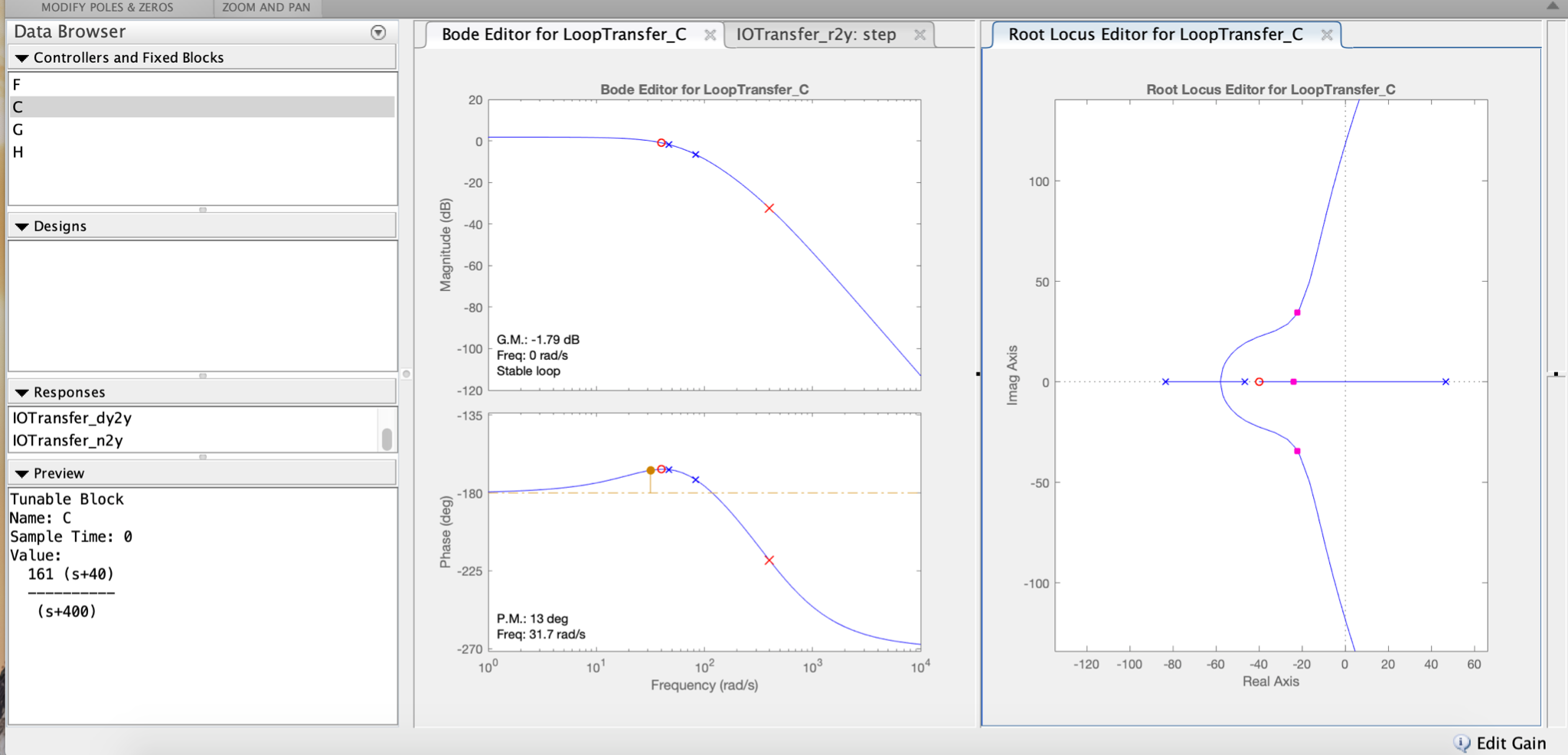 With actuator saturation
System output
Without actuator saturation
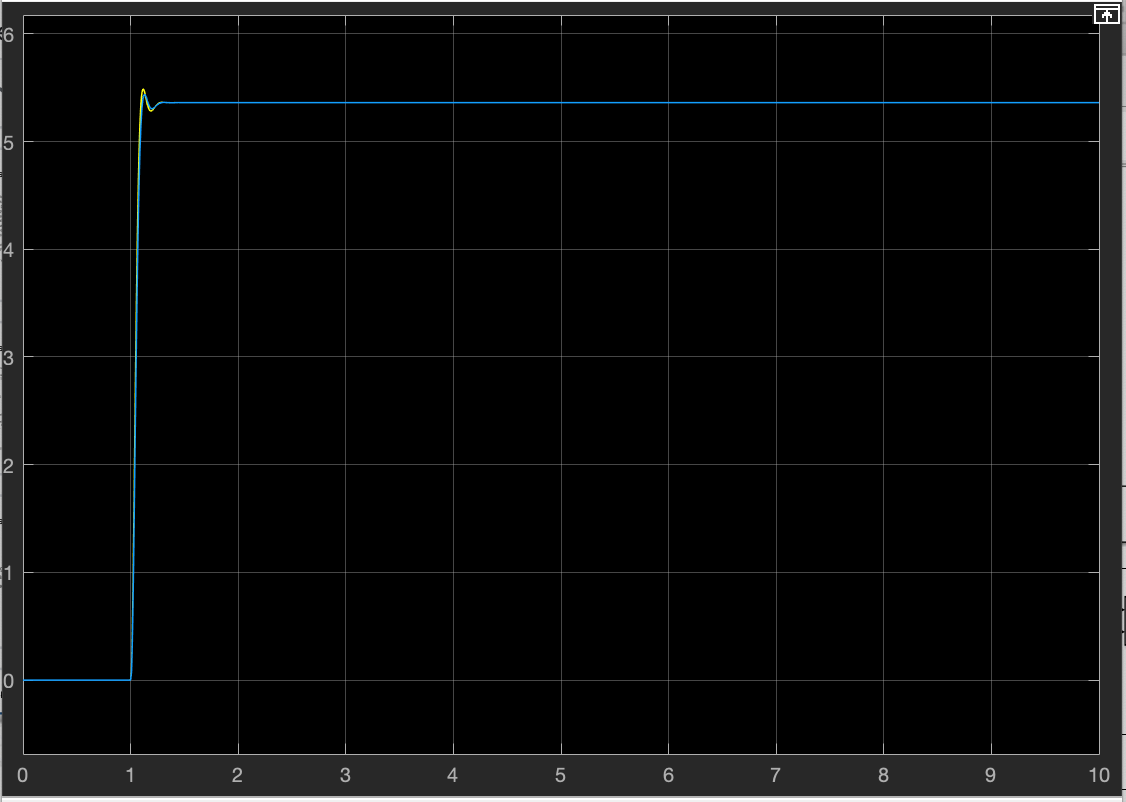 Simulink Simulation
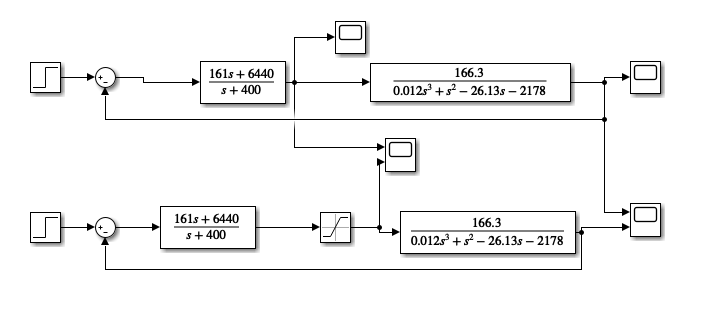 Without actuator saturation
With actuator saturation
With actuator saturation
Dual Lead: Design
Dc(s) =
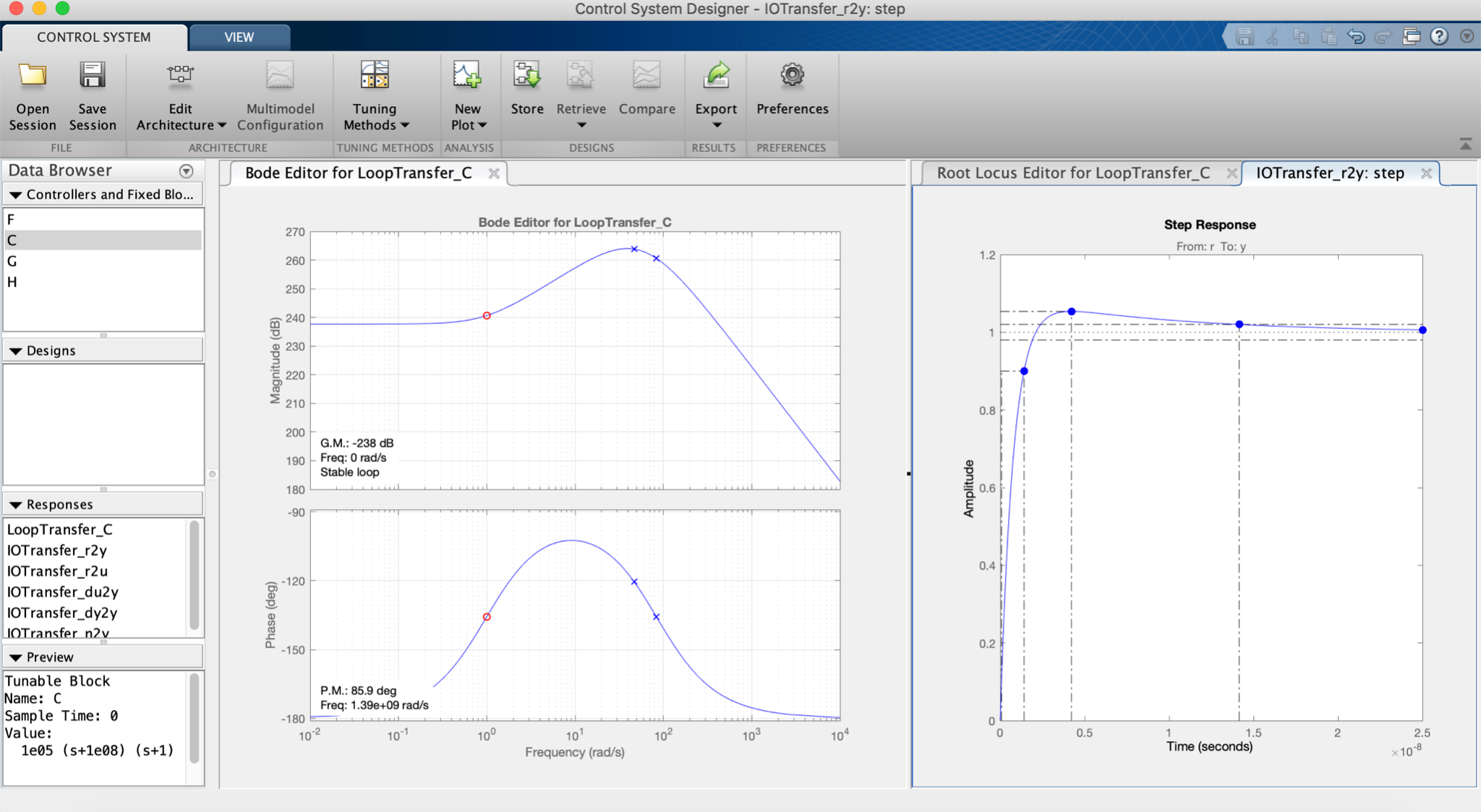 Step 1: Add 2 zeros
System unstable: System TF decreases phase from -180 to -270 degrees
Added zero at low frequencies to make phase go from -90 to -180 degrees 
PM to small
Added zero at location of w_crossover to increase phase (far above -180) at w_crossover, increasing phase margin significantly
Pros
Stable
Fast rise and settling time 
No SS error
Large GM and PM
Cons
Derivative control very sensitive to noise IRL
Required gain very large
Next: Add poles
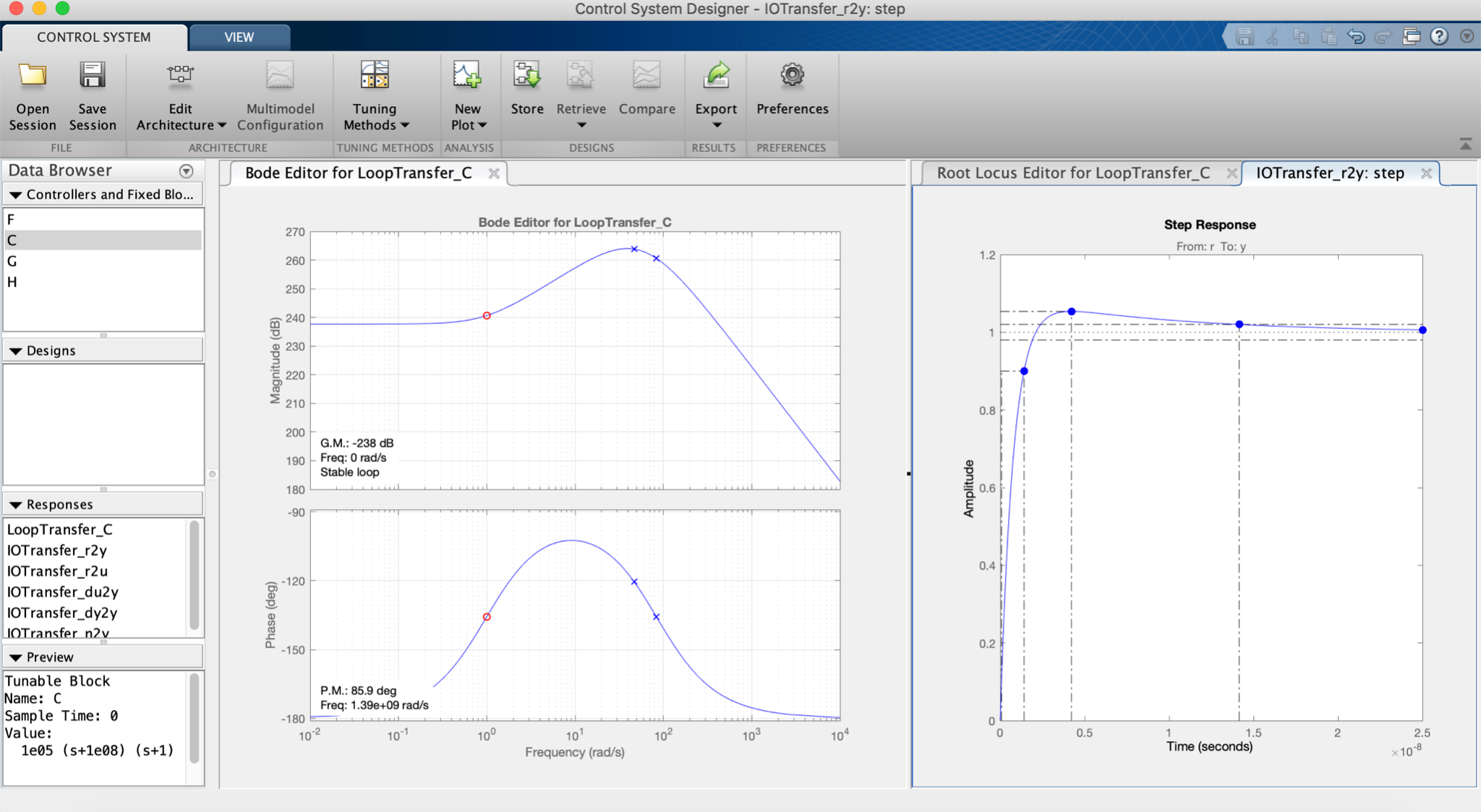 Dual Lead: Design
Dc(s) =
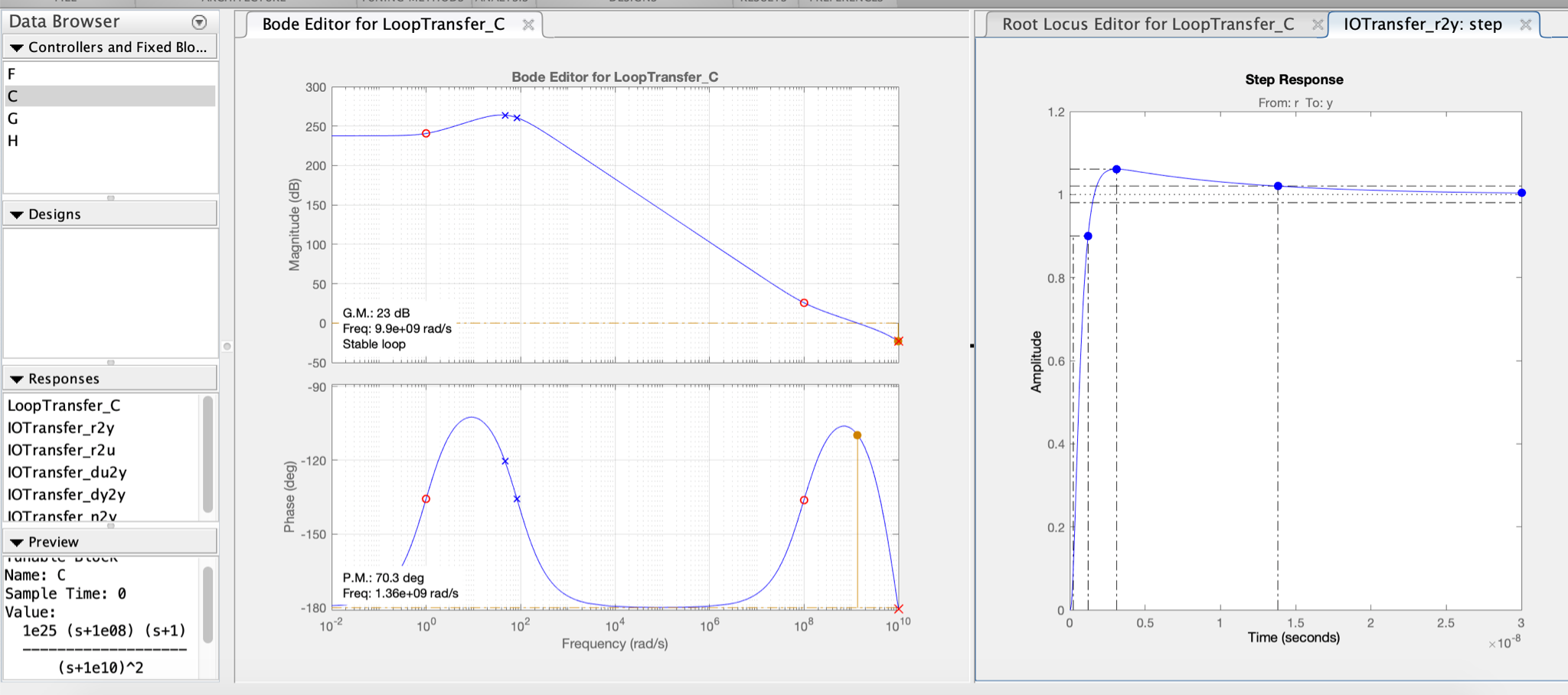 Step 2: Adding Poles
Added 2 poles to make system less sensitive to noise 
Added these poles at very high frequencies to cancel out the effect of both zeroes at high frequencies, while preserving the behavior designed at frequencies of interest
Cons
Required gain very large
Next: reducing gain
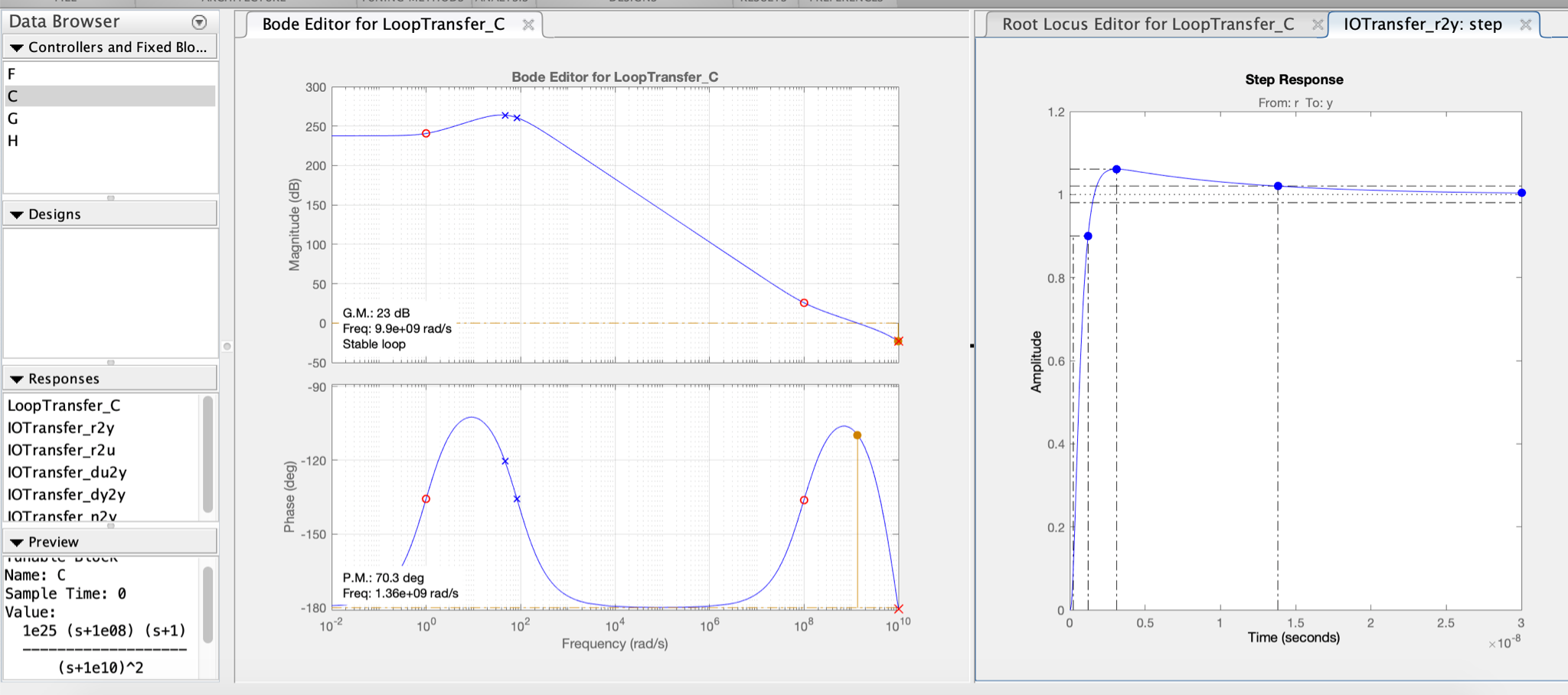 Dual Lead: Design
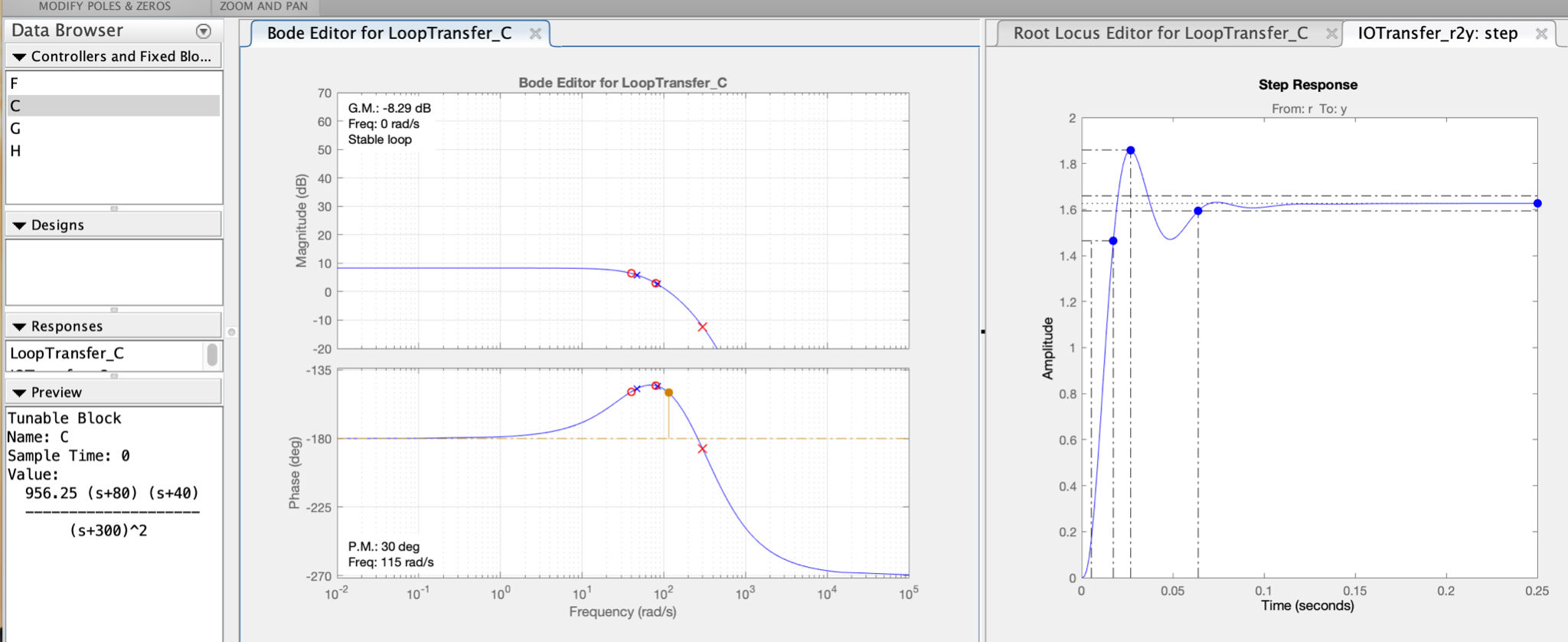 Step 3: Reducing gain
Need to decrease gain because of actuator saturation
Challenging to keep gain below 1000 while keeping the phase at |G| = 1 greater than 30 degrees
Dc(s) = 

Specifications
Time
Fast settling time (0.0.064s)
Higher percent overshoot (14.3%) 
Fast rise time (0.0121s)
Lower steady state error (final value is 1.63)
Frequency
Good GM (8.3 dB)
Good PM (30 degrees)
Crossover frequency = 115 rad/s
Implementation
Compatible with actuator with +/- 25V range
Requires feasible gain (161 V/V)
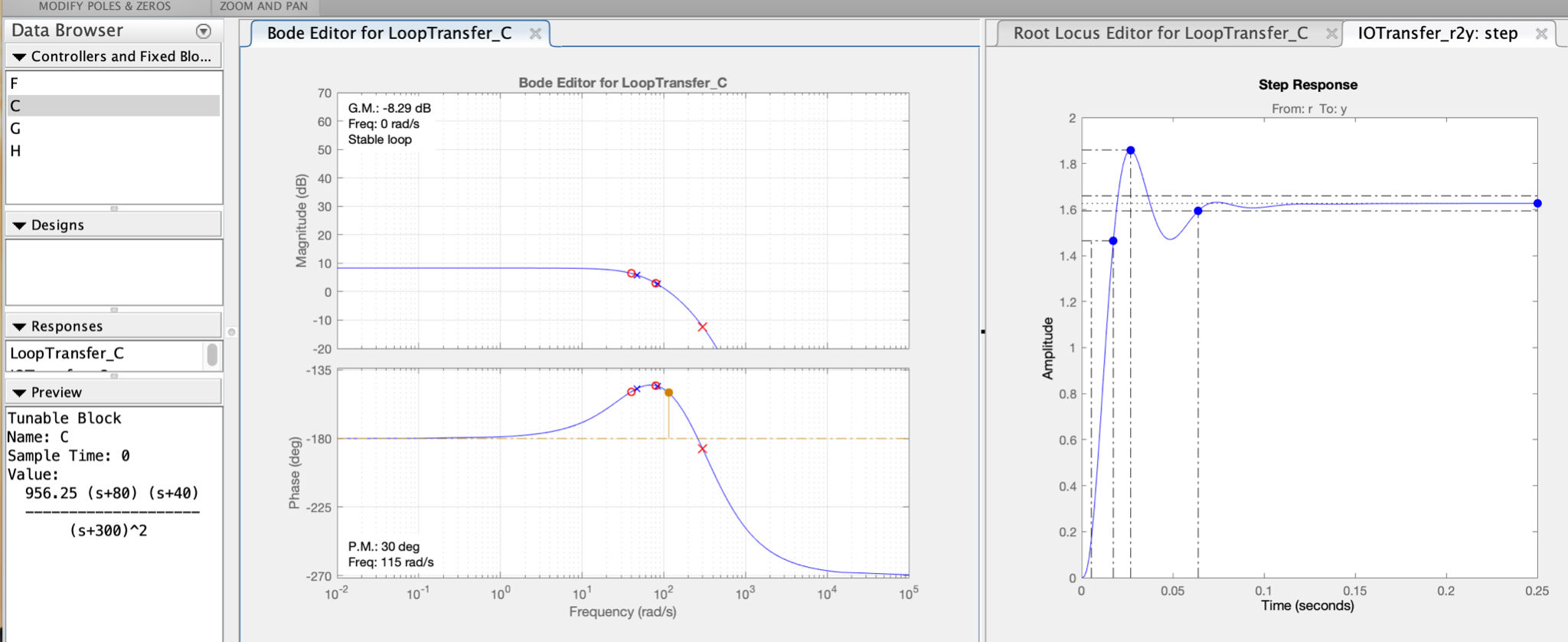 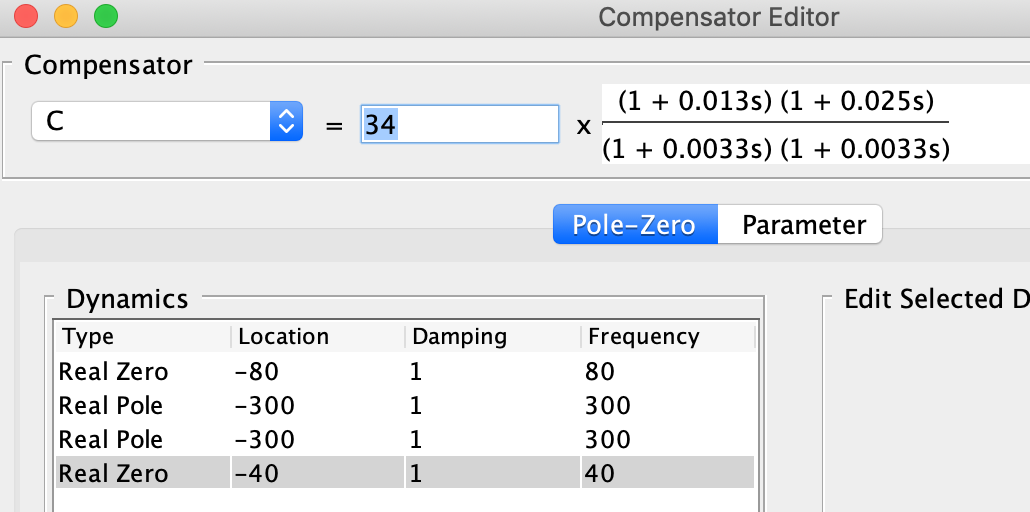 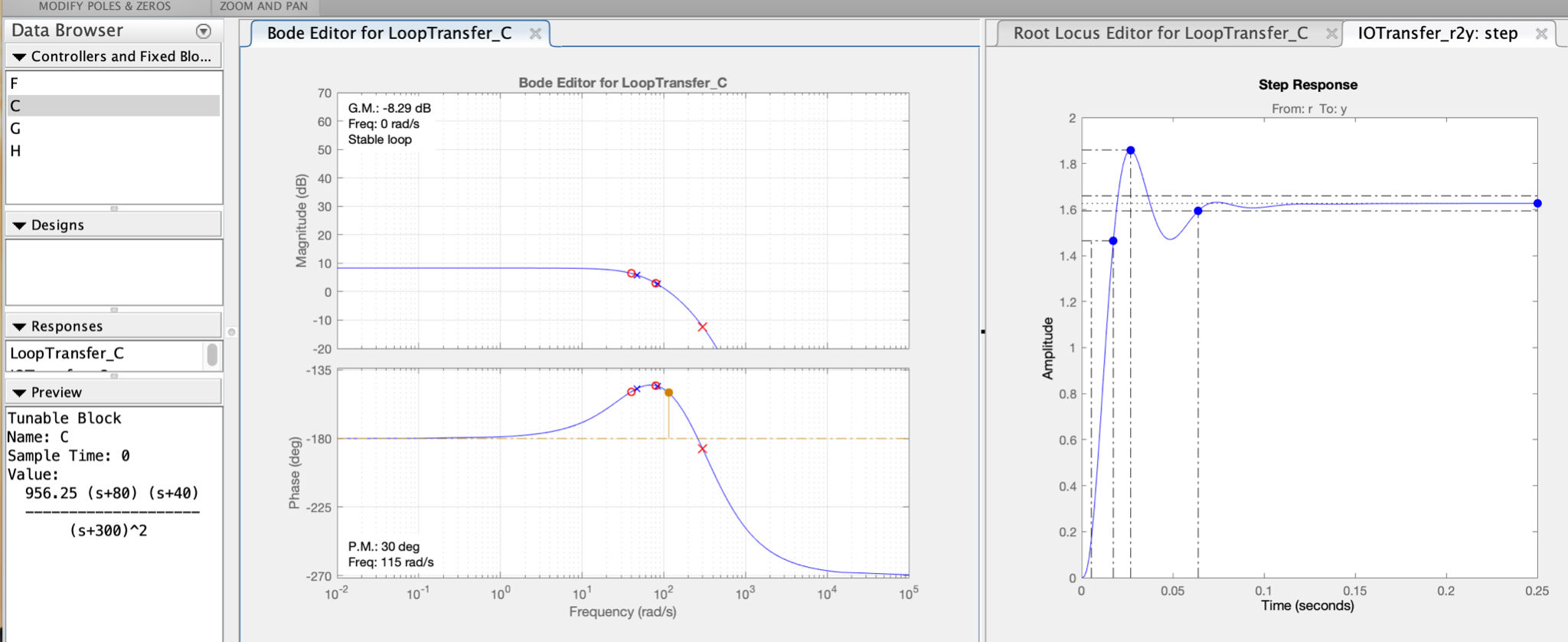 Controller output
Dual Lead: Results
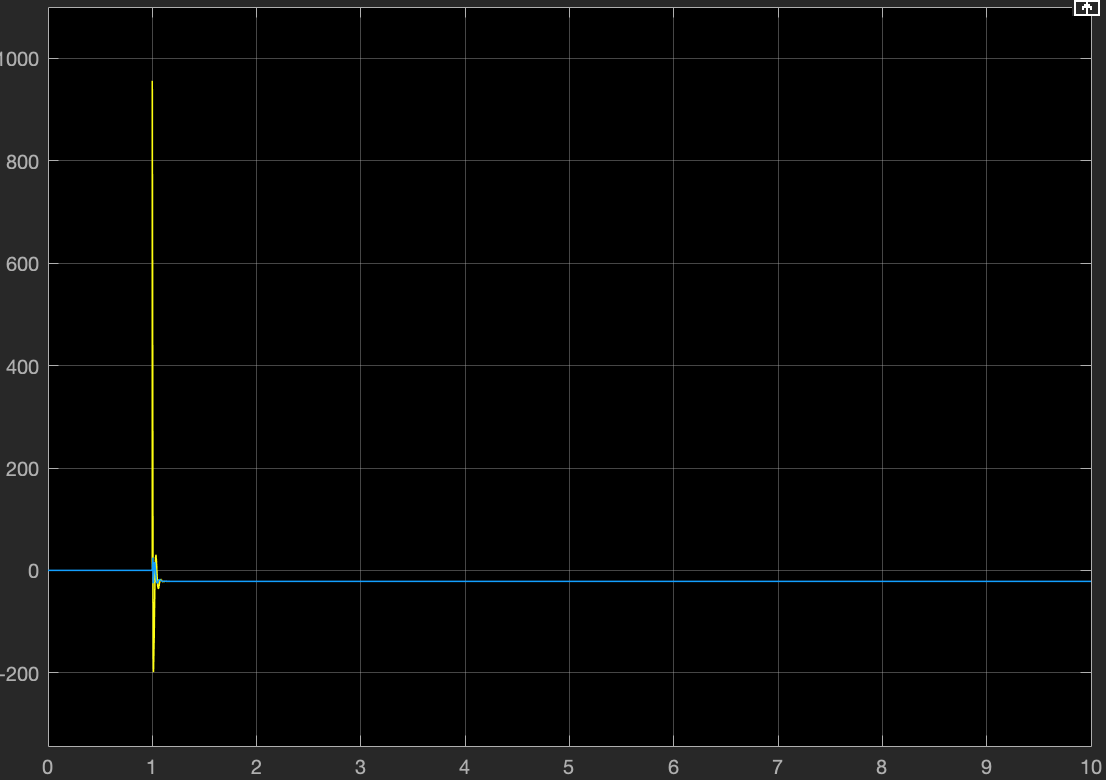 Without actuator saturation
Dc(s) = 

Works with +/- 25V actuator saturation limits
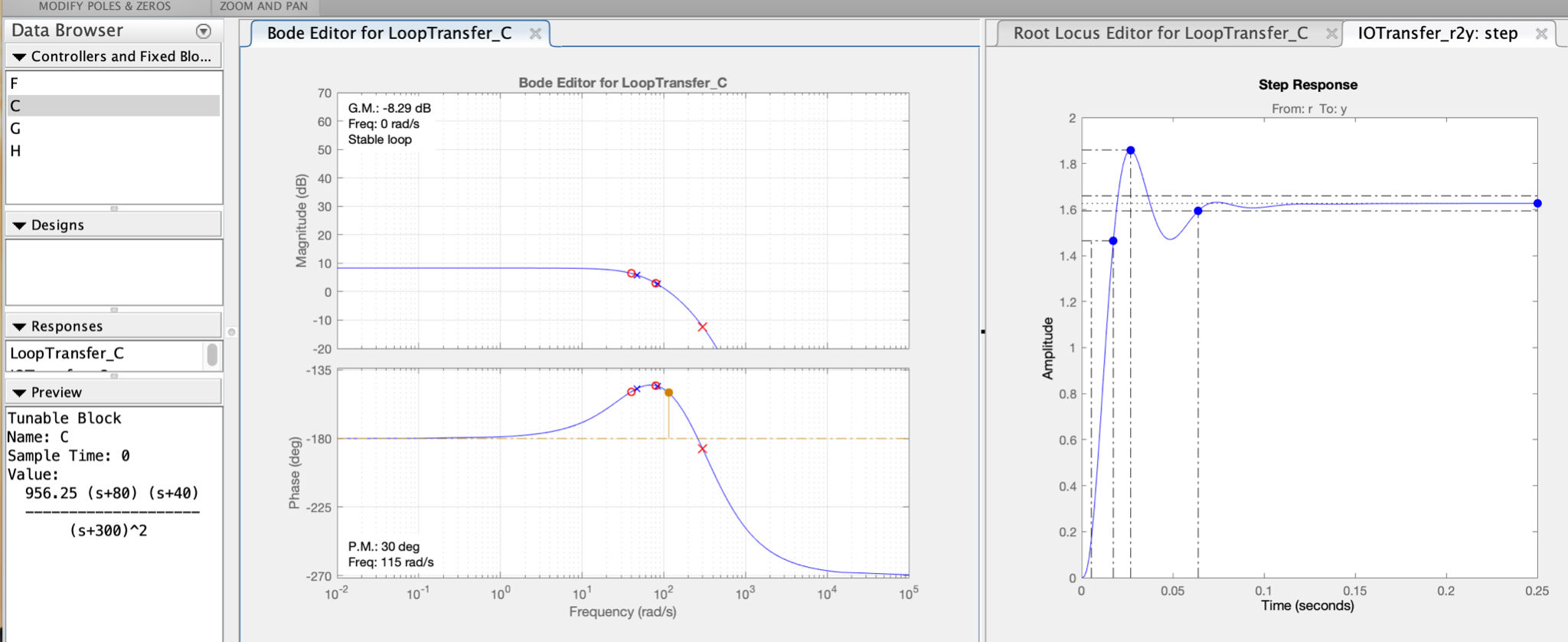 With actuator saturation
Simulink Simulation
System output
Without actuator saturation
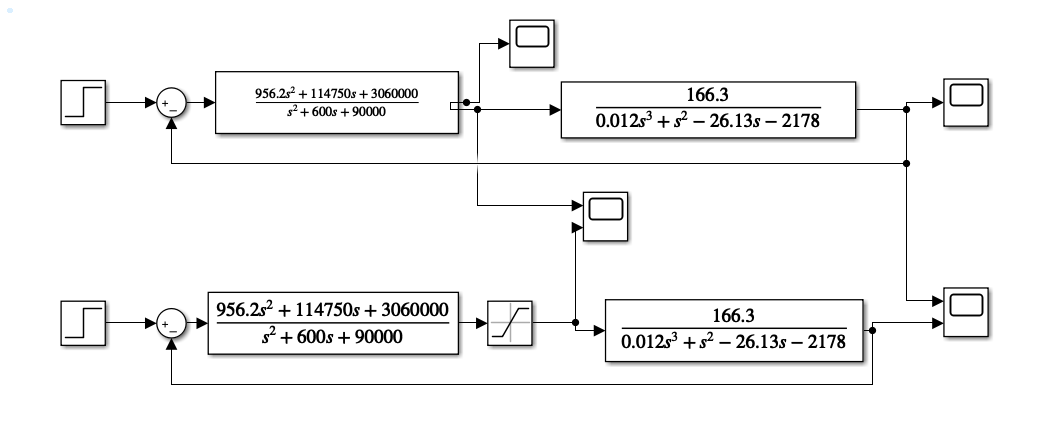 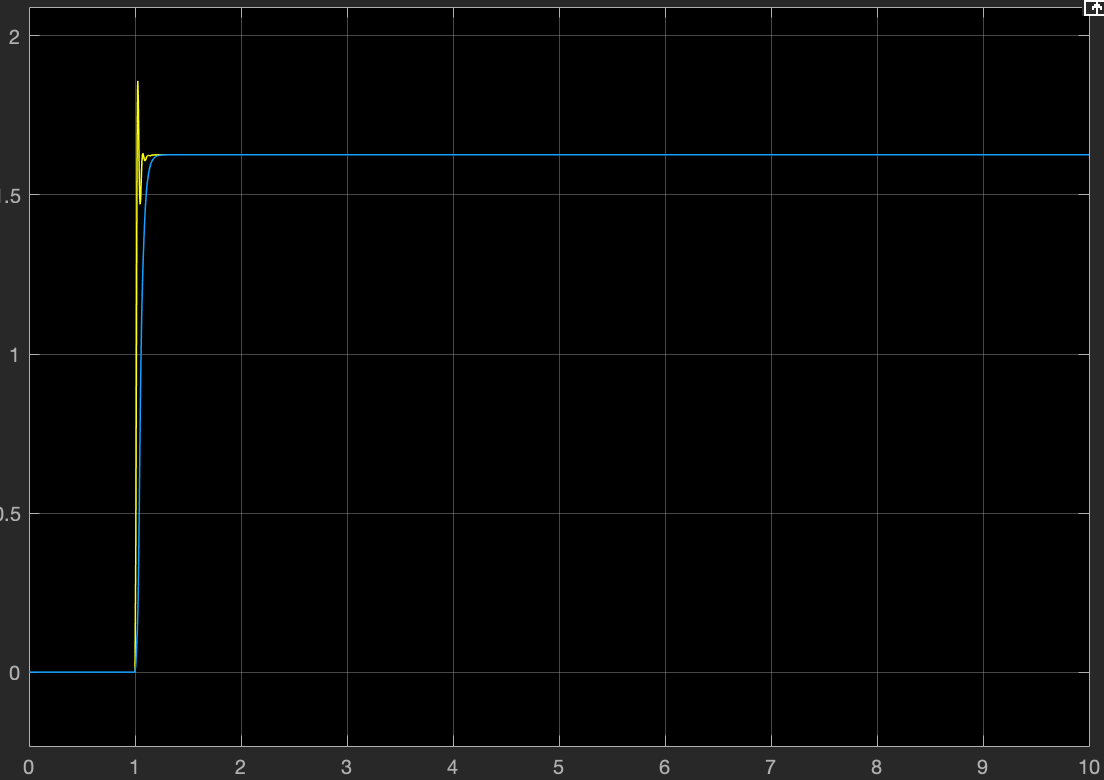 Without actuator saturation
With actuator saturation
With actuator saturation
PID Compensator
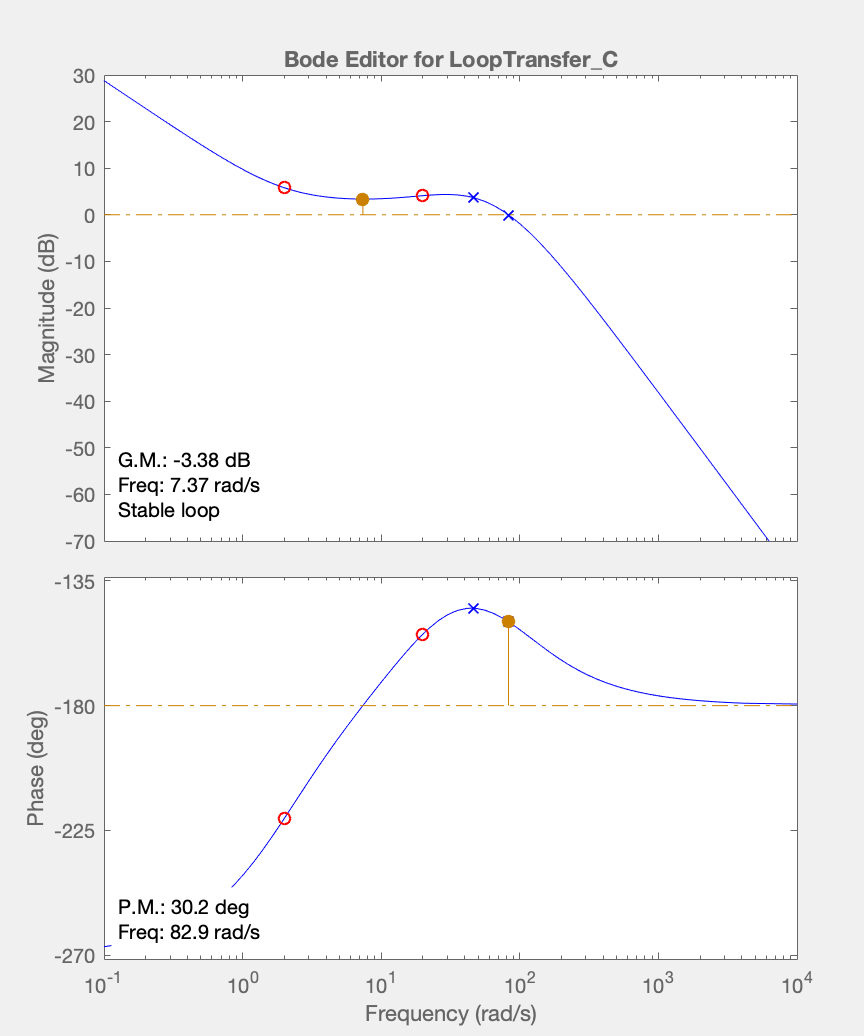 PID: Design
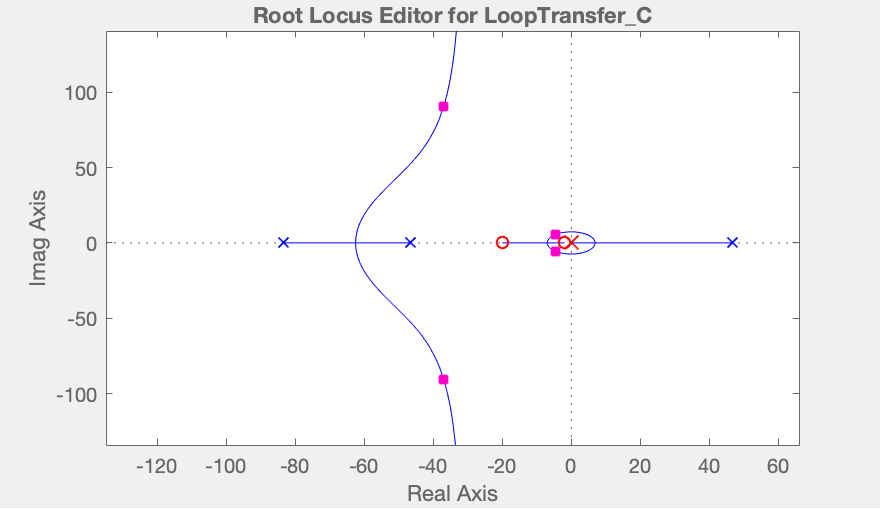 Dc(s) = 

Specifications
Time
Fast rise time (0.019s)
High percent overshoot (130%) 
Fairly fast settling time (0.979)
No steady state error
Frequency
Low but fair* GM (3.4 dB)
Fair PM (30.2 degrees)
Crossover frequency = 83  rad/s
Implementation
Compatible with actuator with +/- 32V range
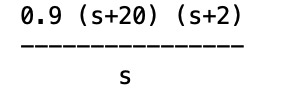 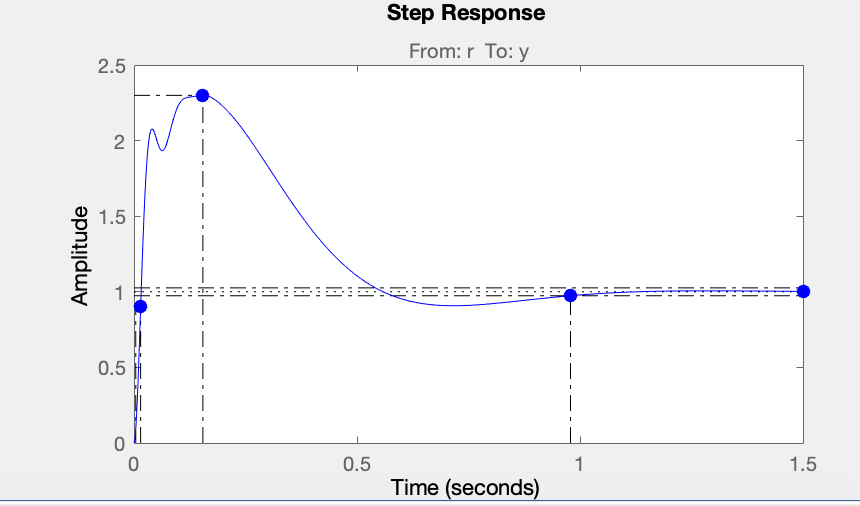 *https://www.sciencedirect.com/science/article/pii/B9780128121382000027
Controller output
PID: Results
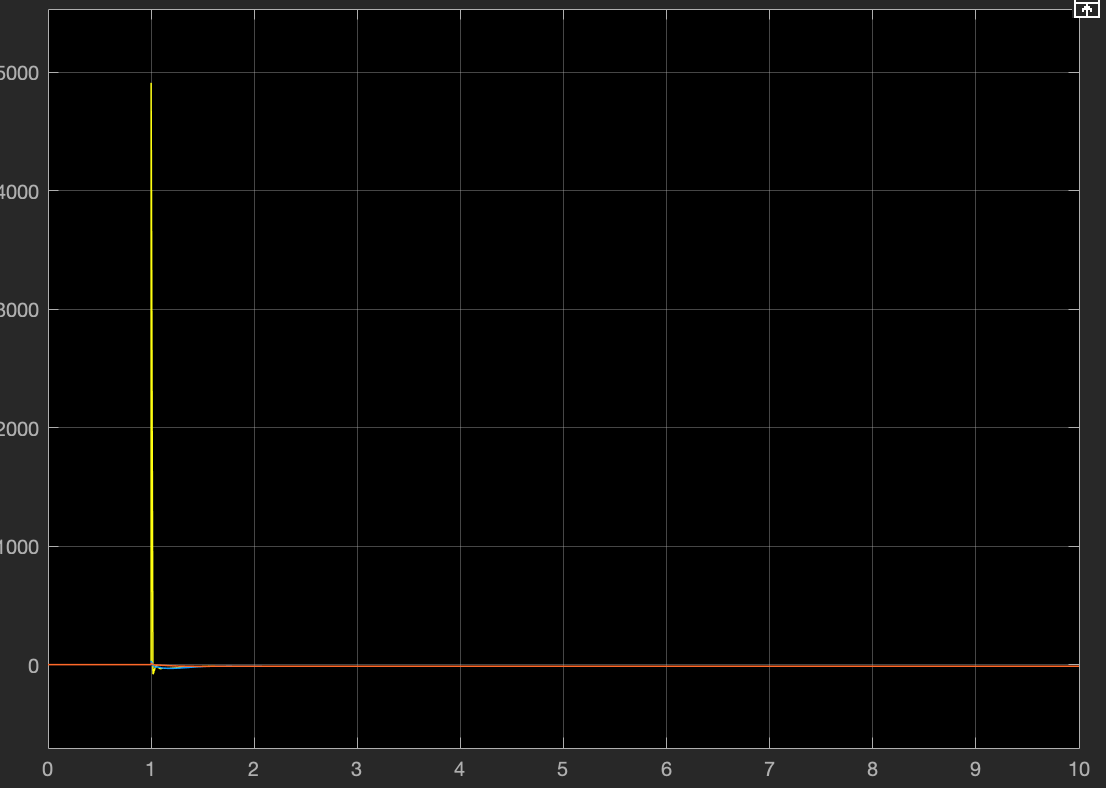 Without actuator saturation
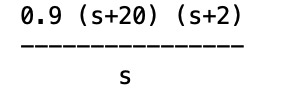 Dc(s) = 







Without Anti-windup: 
Works with +/- 32V actuator saturation
WIth Anti-windup
Works with +/- 15V actuator saturation 
Lower overshoot
Simulink Simulation
With actuator saturation
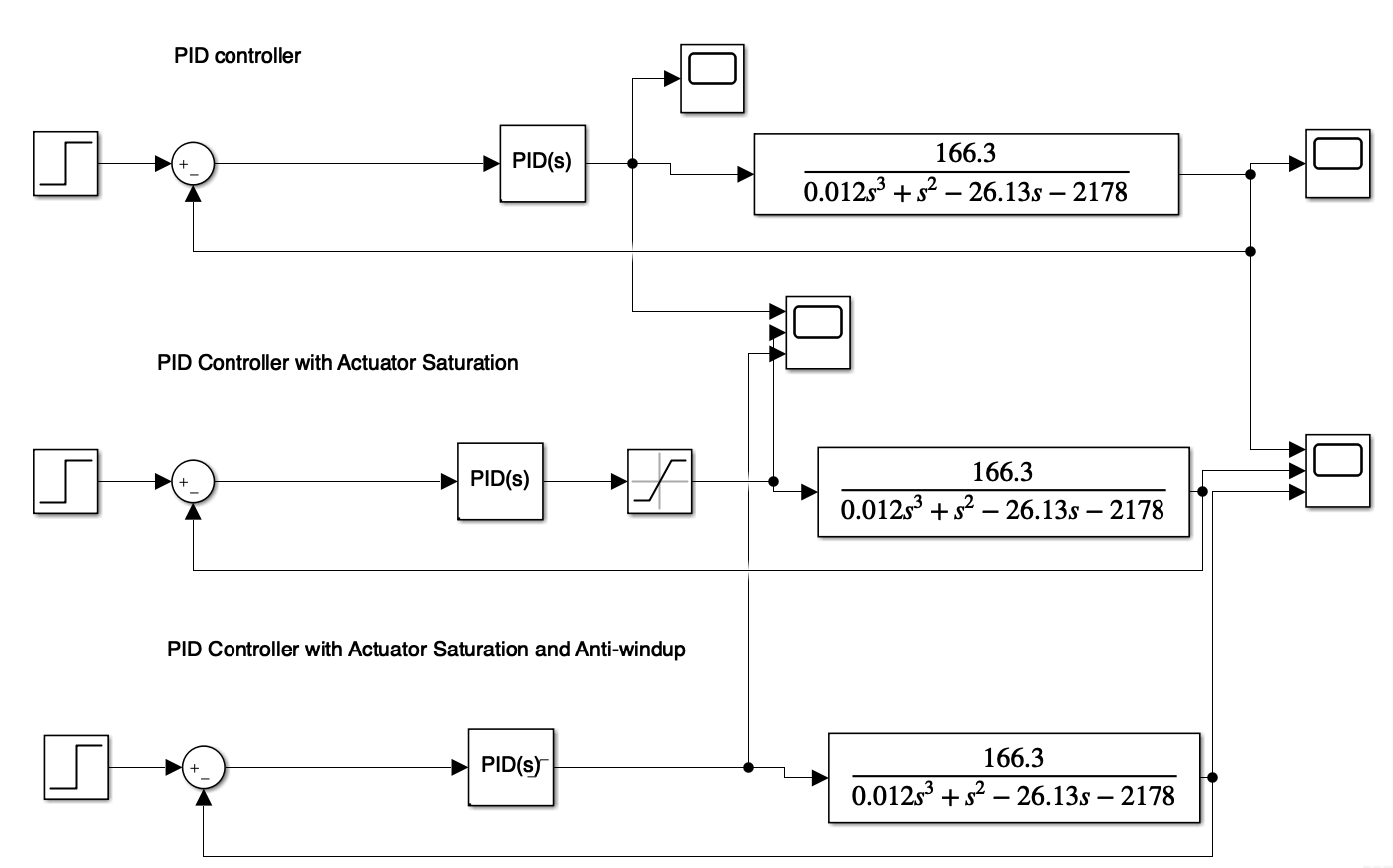 With output saturation and anti-windup
System output
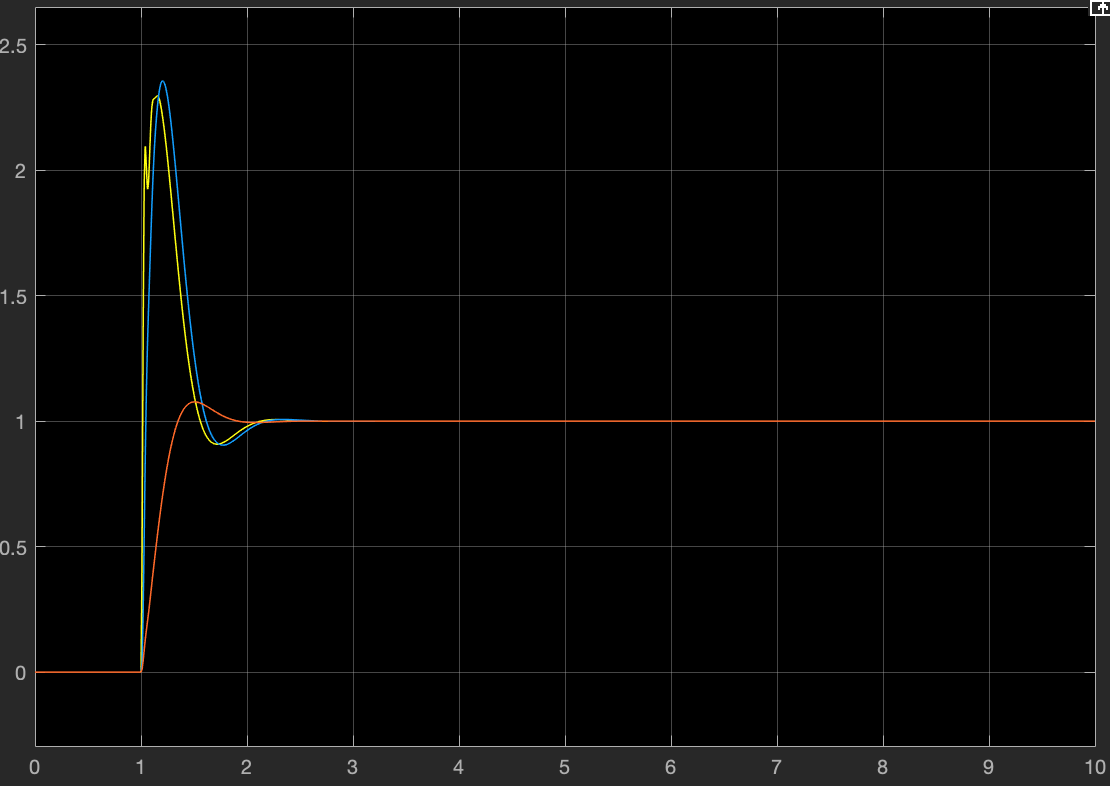 Without actuator saturation
PID(s) has Output Saturation +/- 15 and back-calculation anti-windup with Kb = 20
With actuator saturation
With output saturation and anti-windup
[Speaker Notes: Lower overshoot: Anti-windup compensator avoids the velocity overshoot by preventing the error buildup in the integral term]
Conclusions
Comparison





Anti-windup PID and dual-lead most promising
Sources
S. Pandey, A. Junghare, P. Dwivedi and N. K. Soni, "Experimental demonstration of anti-windup controller for non-linear magnetic levitation system," 2017 International Conference on Information, Communication, Instrumentation and Control (ICICIC), 2017, pp. 1-5, doi: 10.1109/ICOMICON.2017.8279085.
T. H. Wong, "Design of a Magnetic Levitation Control System: An Undergraduate Project," in IEEE Transactions on Education, vol. E-29, no. 4, pp. 196-200, Nov. 1986, doi: 10.1109/TE.1986.5570565.
A. Mohamed and M. Ibrahim, "Investigations on magnetic levitation using phase lead-lag controller," 2015 World Congress on Information Technology and Computer Applications (WCITCA), 2015, pp. 1-7, doi: 10.1109/WCITCA.2015.7367034.
Extras: 
Analog Frequency 
Compensator Implementation
Single Lead
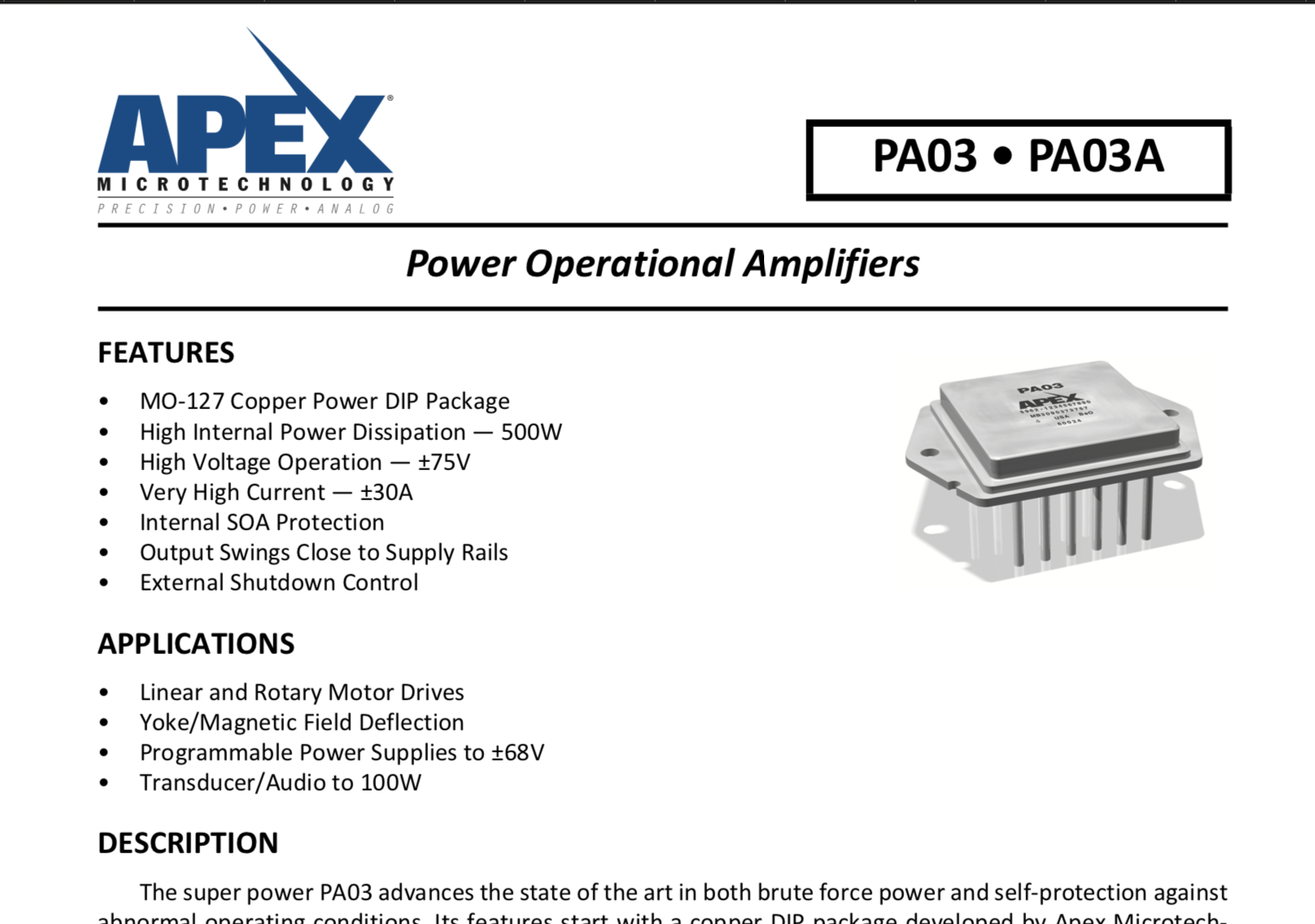 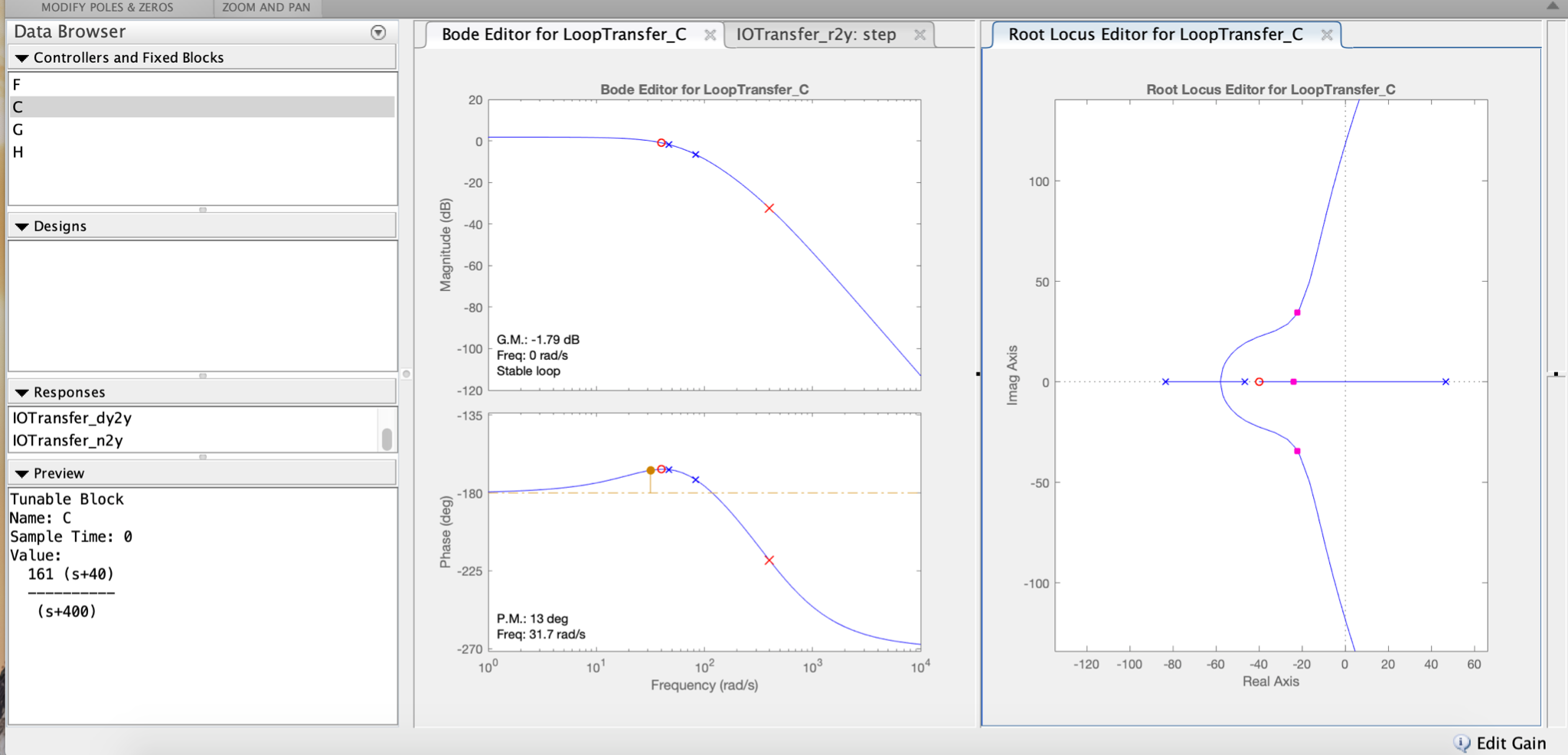 Dc(s) = 
Analog Implementation 
1 high pass filter and noninverting op-amp
Requires +/- 75V Op-Amp (not common, but exists)
High-Pass Filter
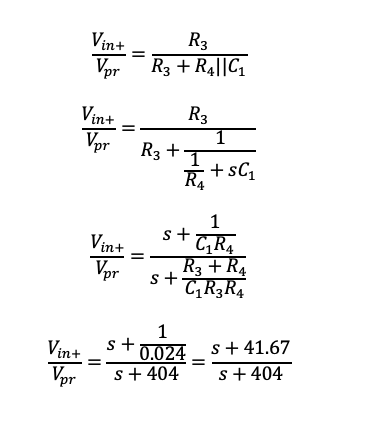 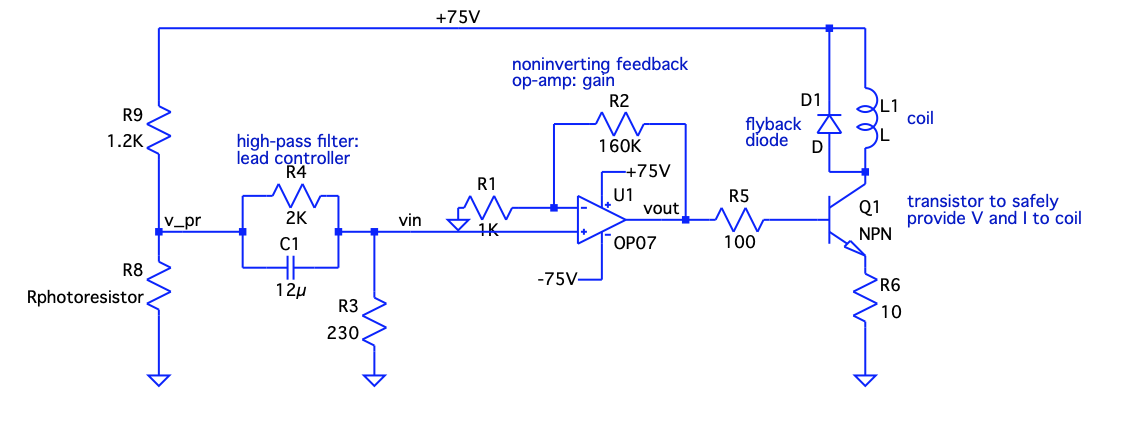 Non-inverting Op-Amp
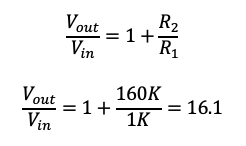 High-Pass Filter
Dual Lead
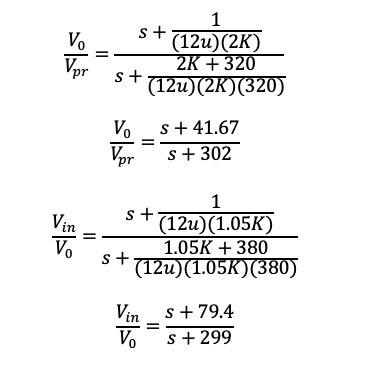 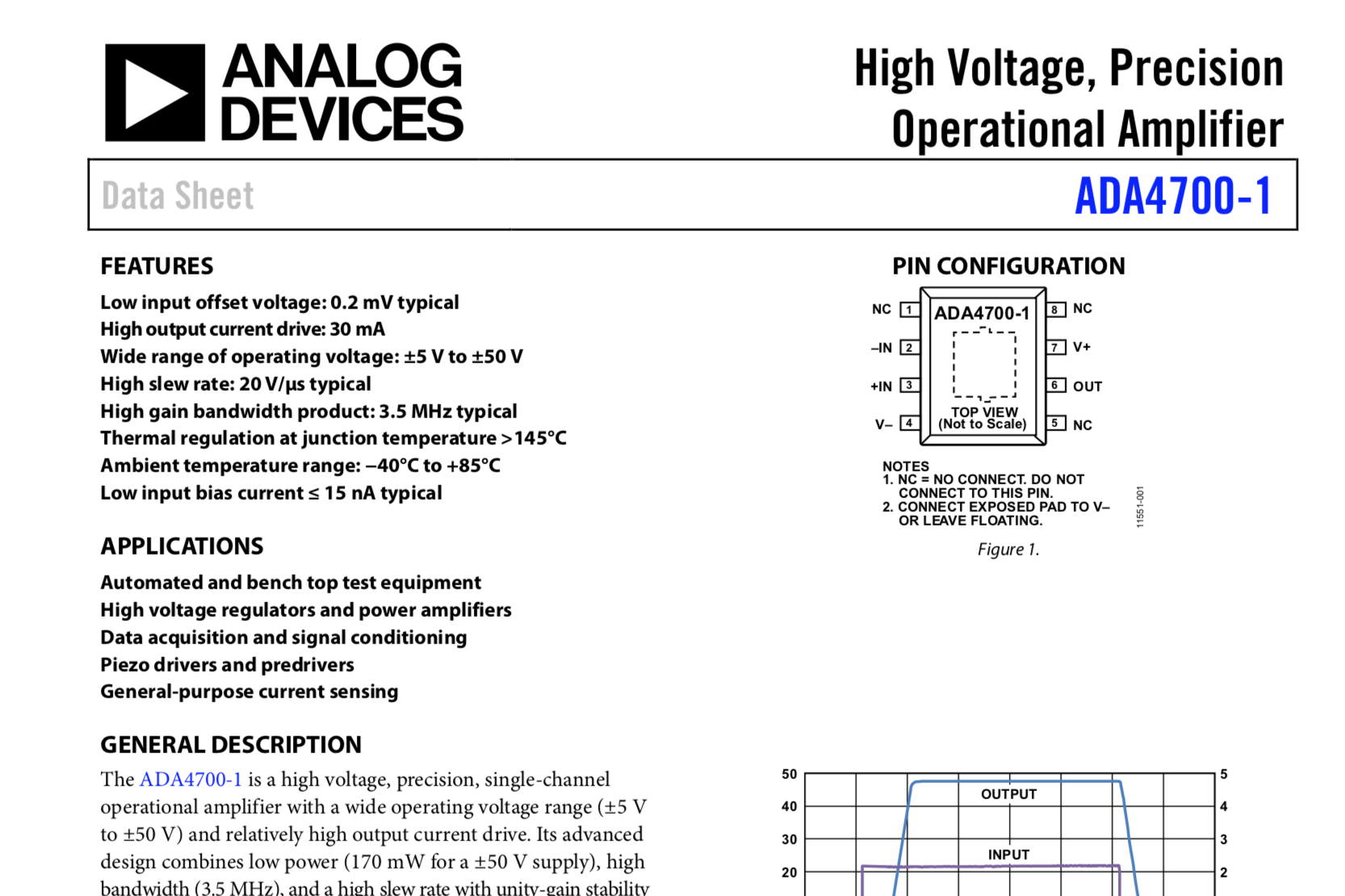 Non-inverting Op-Amp
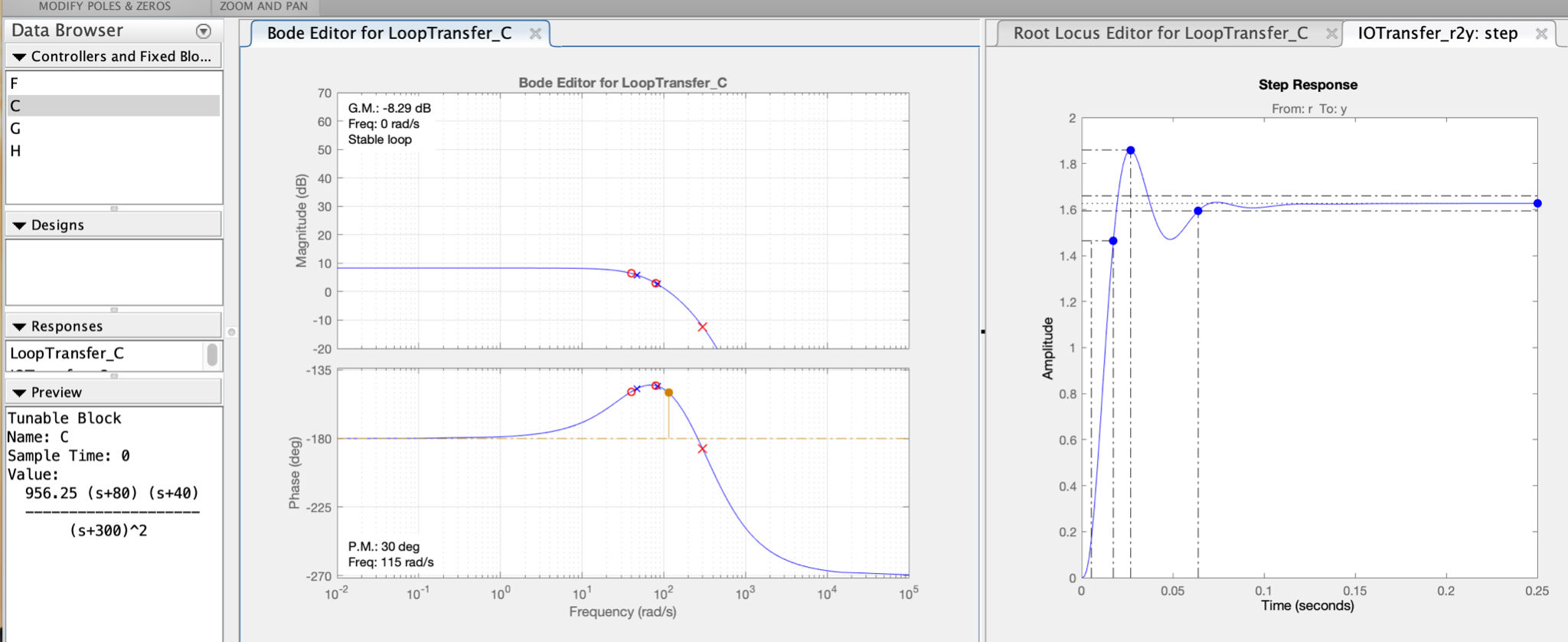 Dc(s) = 
Analog Implementation 
2 high pass filters and noninverting op-amp
Requires +/- 25V Op-Amp (Common)
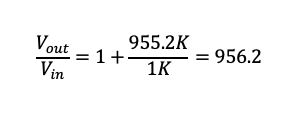 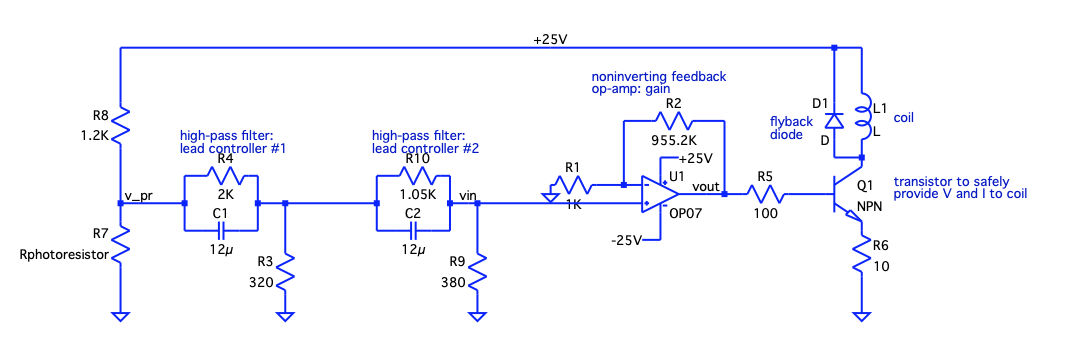